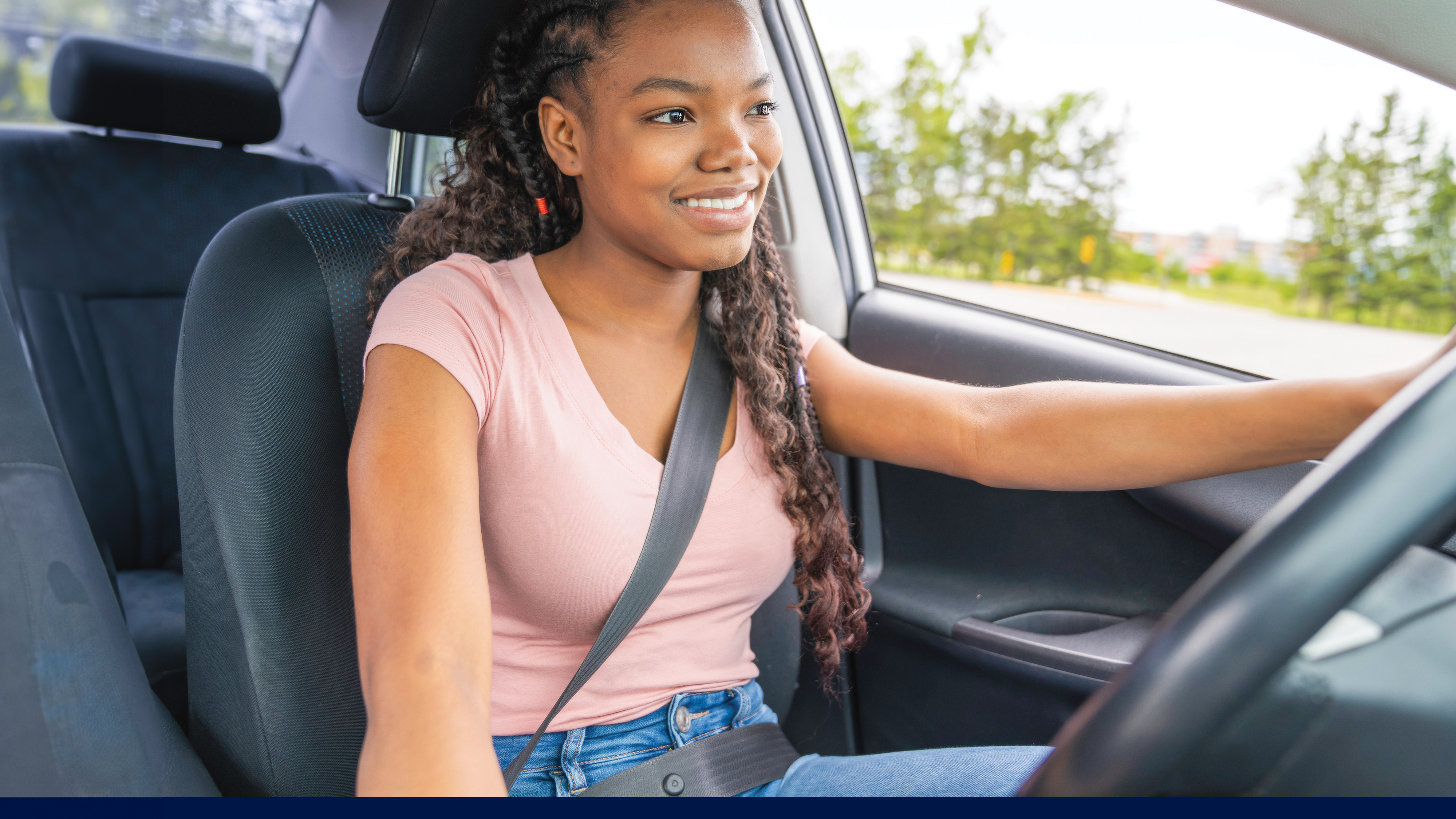 Safe Driving Around LargeTrucks & Buses for Teen Drivers
Section 1:Introduction
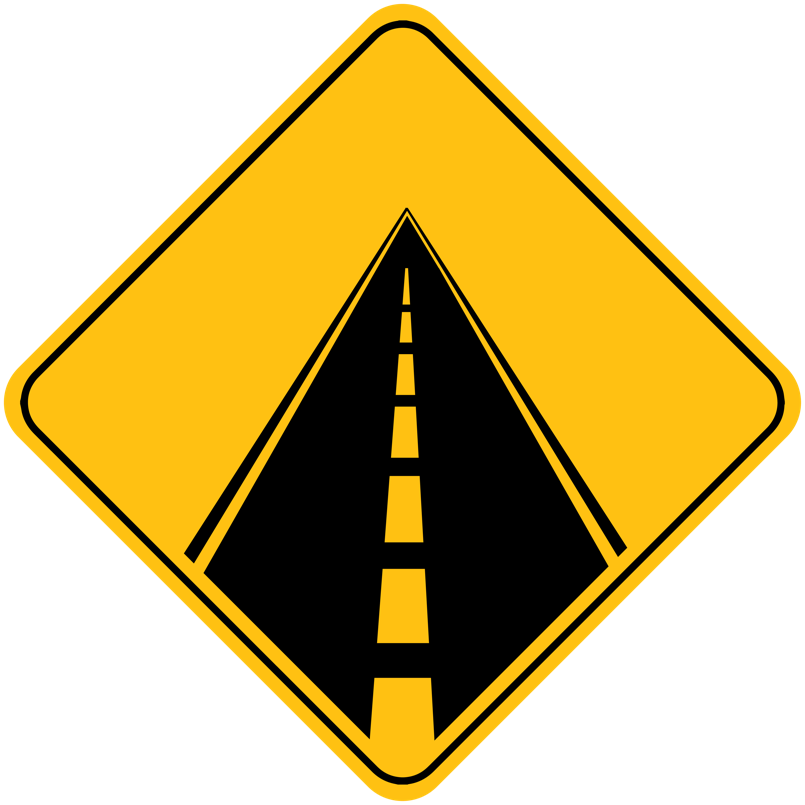 IntroductionThought Starters
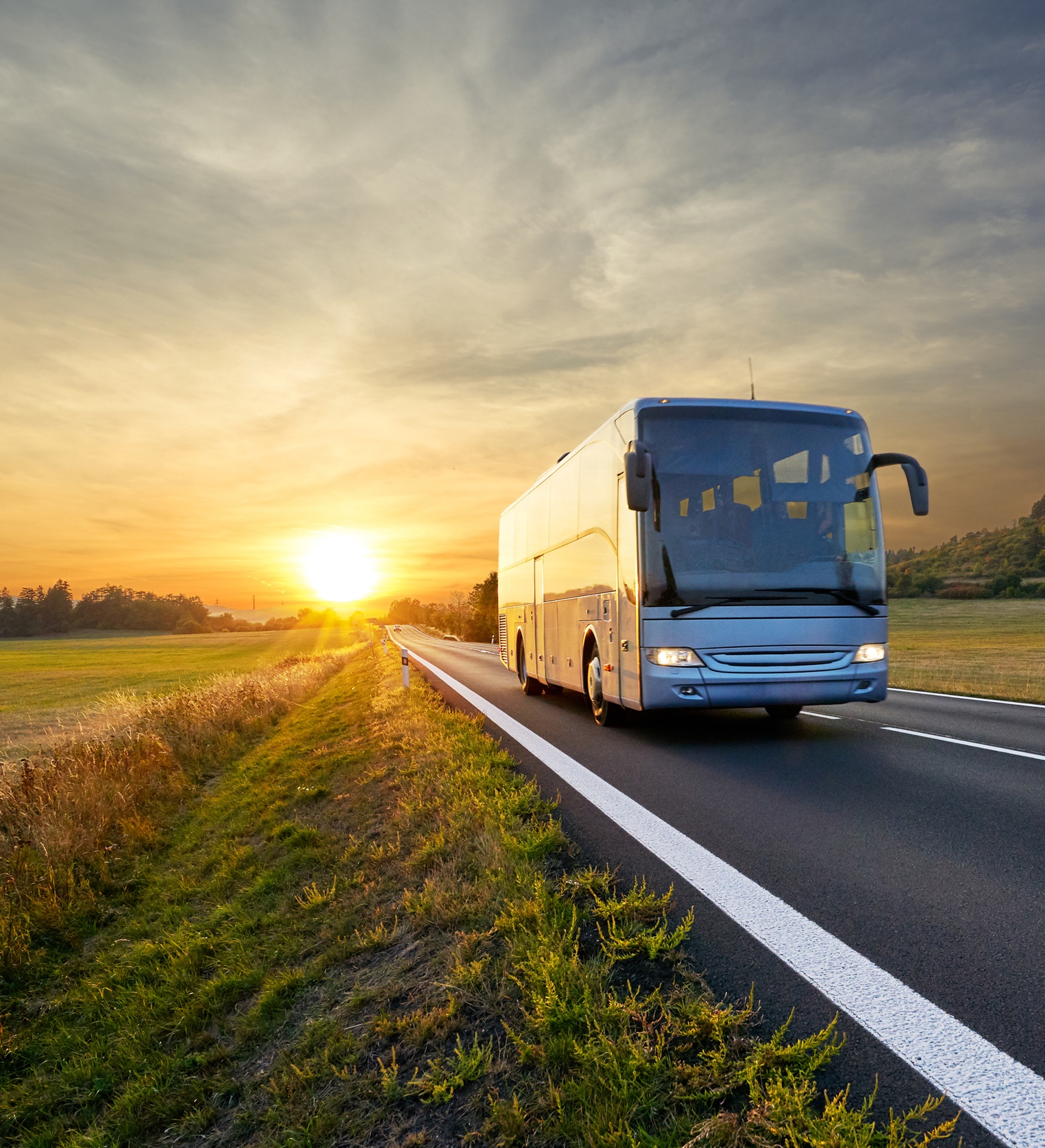 Sharing the Road with Large Vehicles
Wide turns, long stopping distance, big blind spots
Greater impact on small vehicles in a crash
Understand how they operate to avoid risky mistakes and drive safely around them
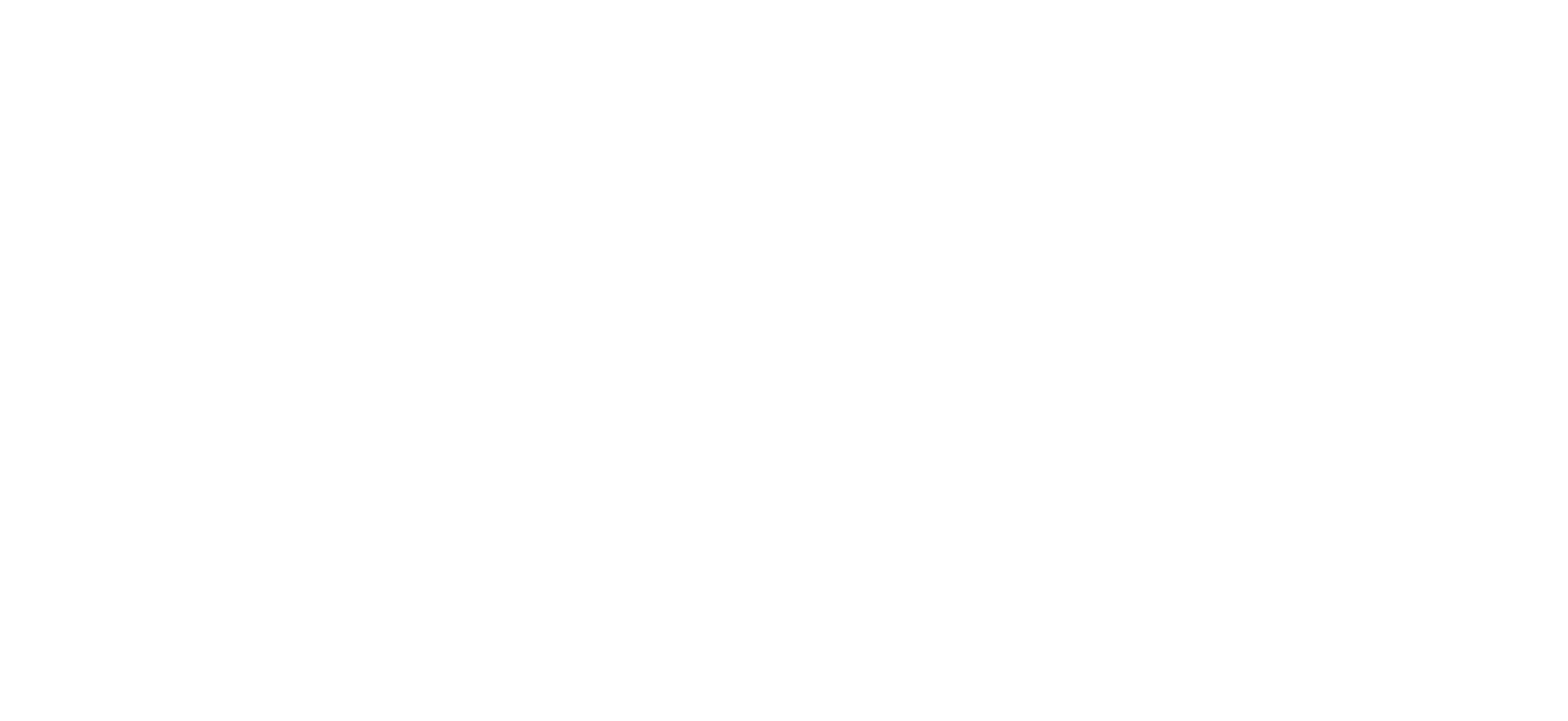 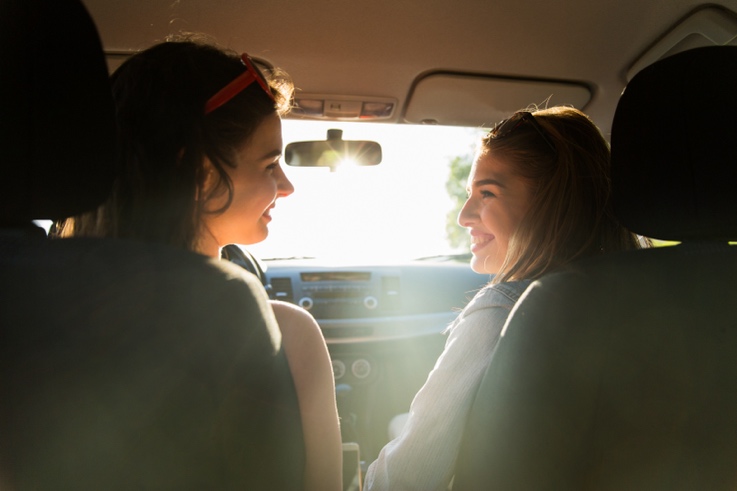 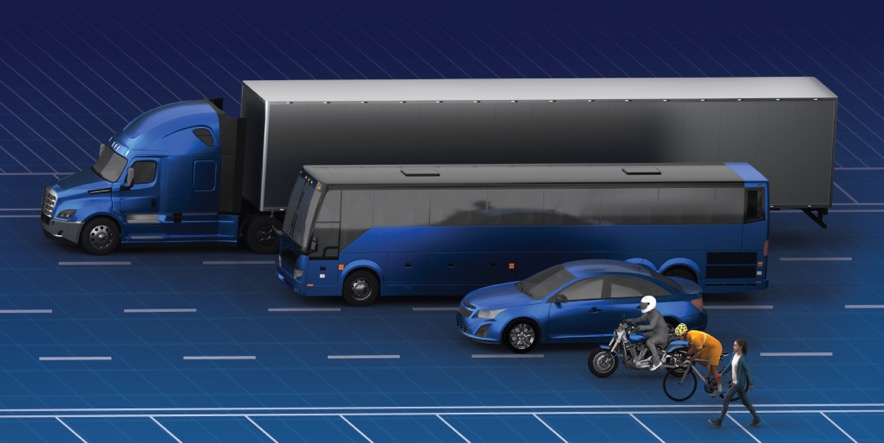 Safe Driving Around Large Trucks & Buses for Teen Drivers  |  4
Section 2:Wide Turns
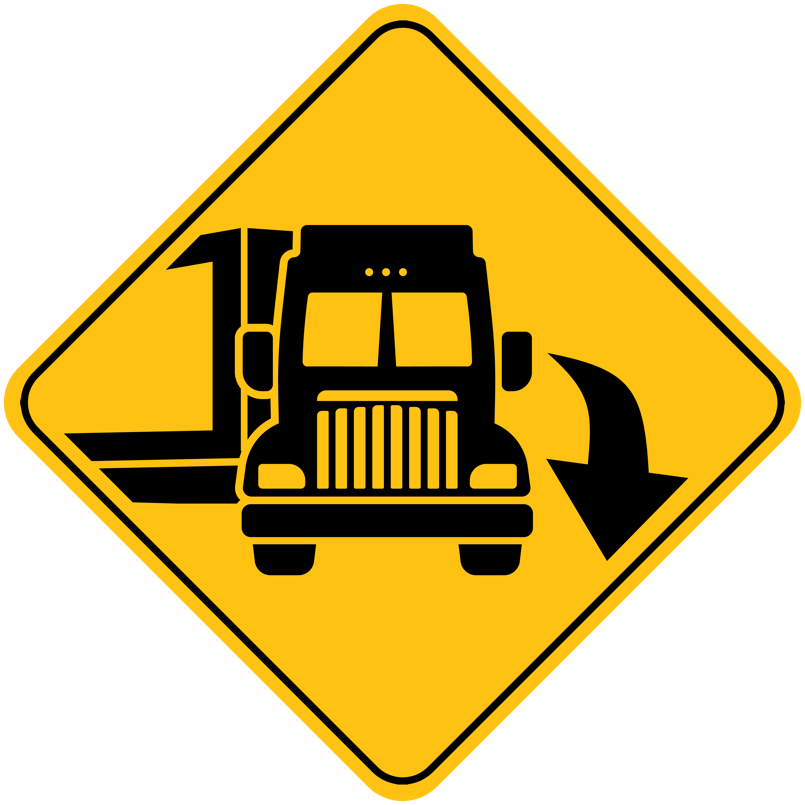 Wide TurnsThought Starters
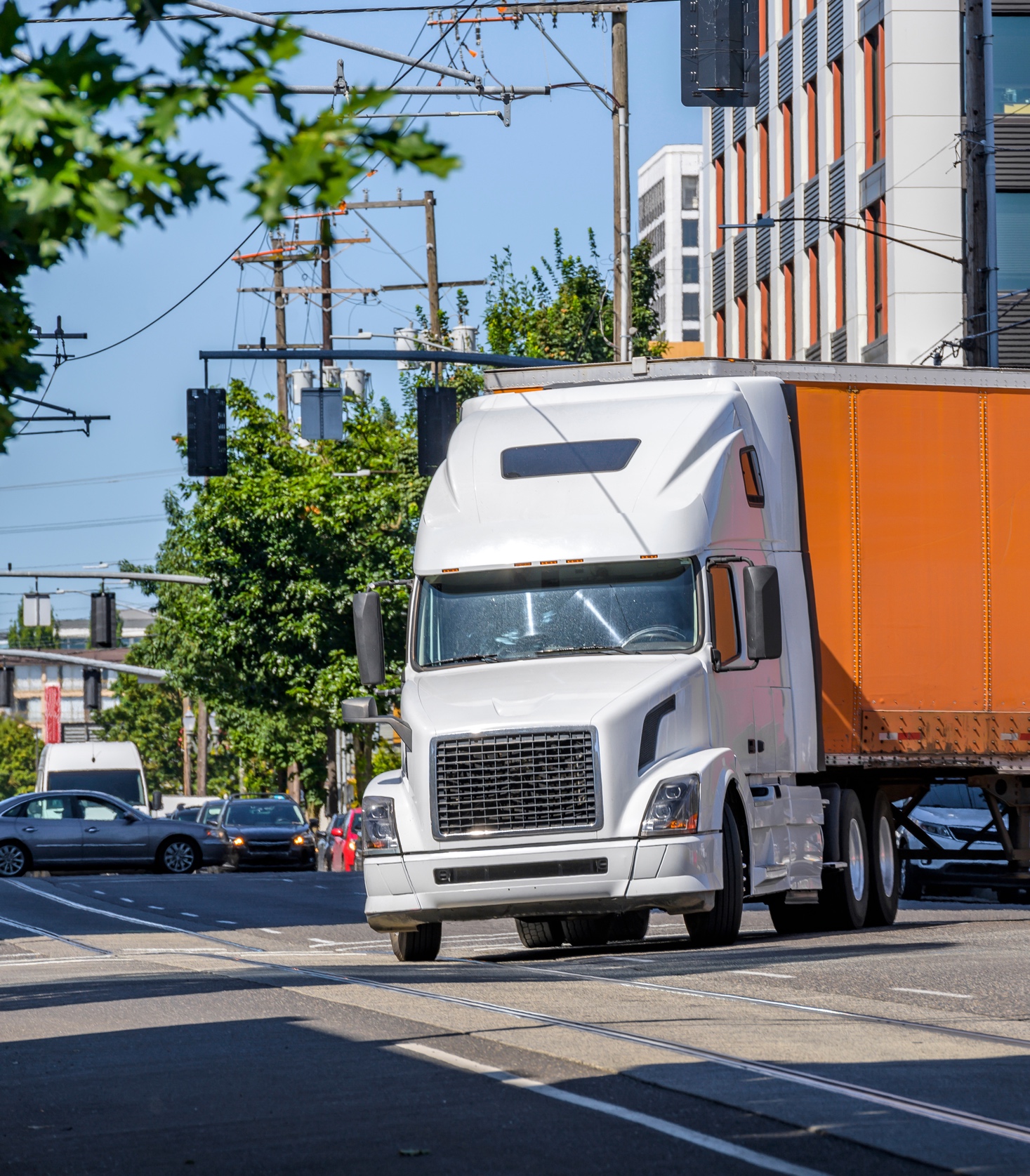 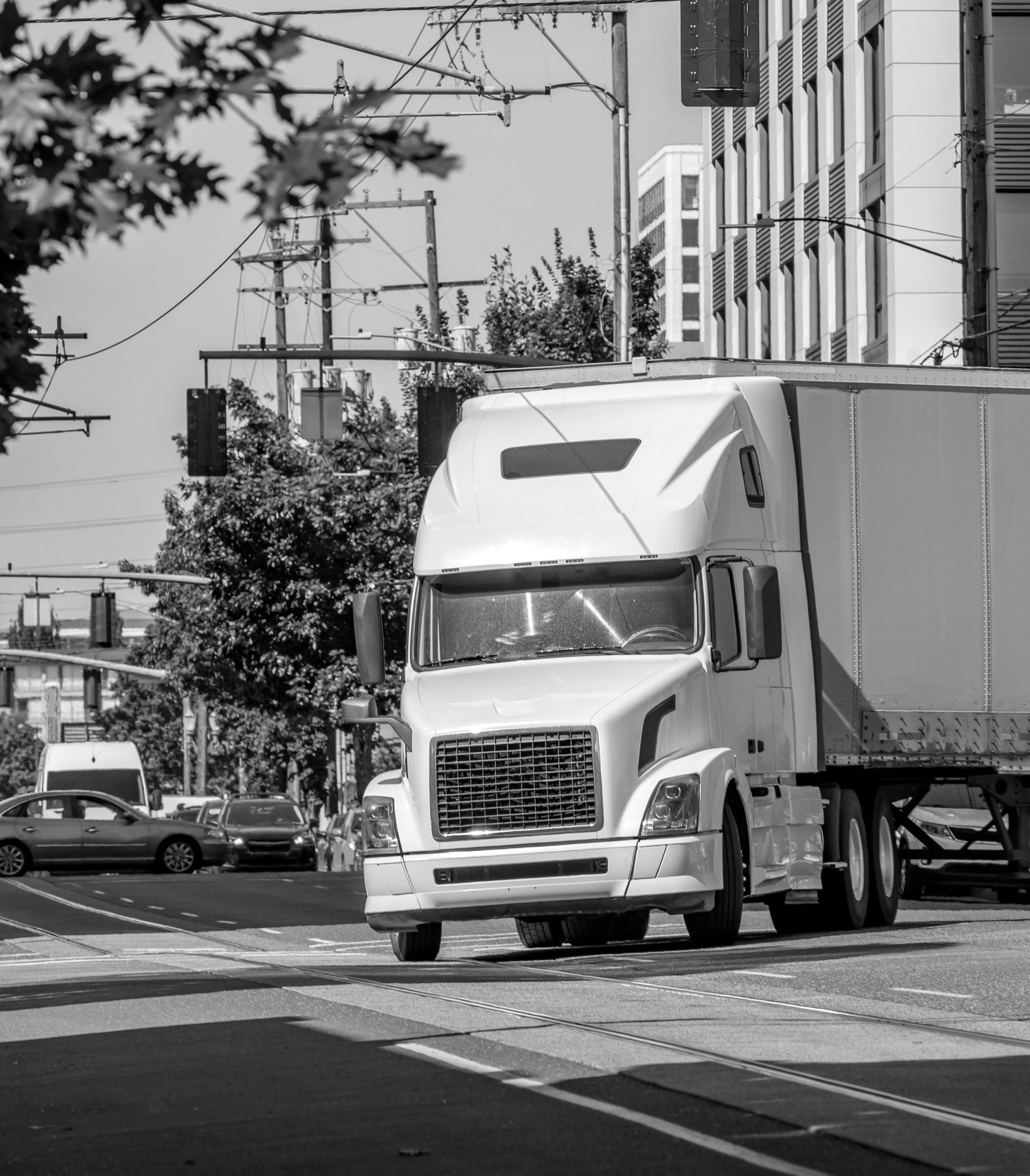 Understanding Wide Turns
They swing wide to turn
Avoid passing while they’re turning and getting “squeezed”
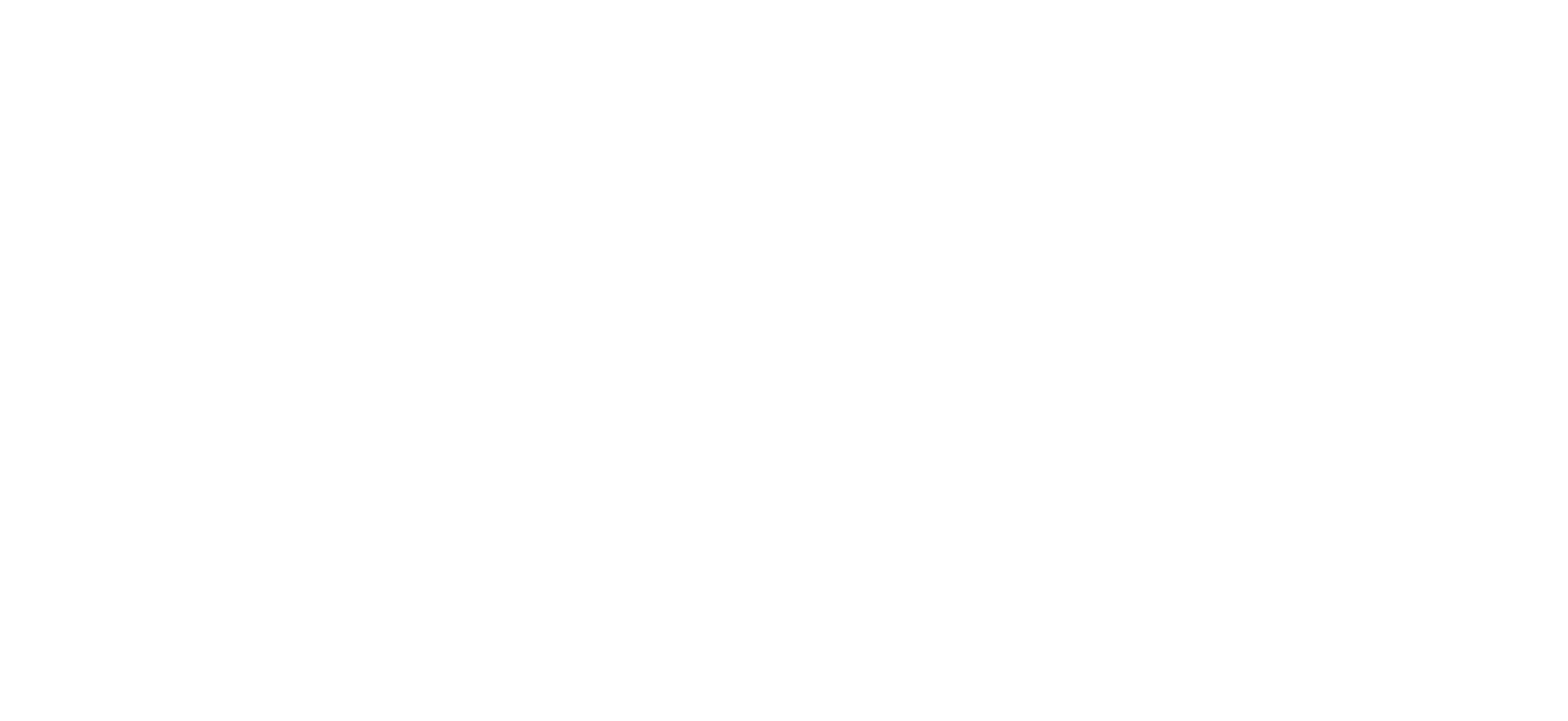 Safe Driving Around Large Trucks & Buses for Teen Drivers  |  7
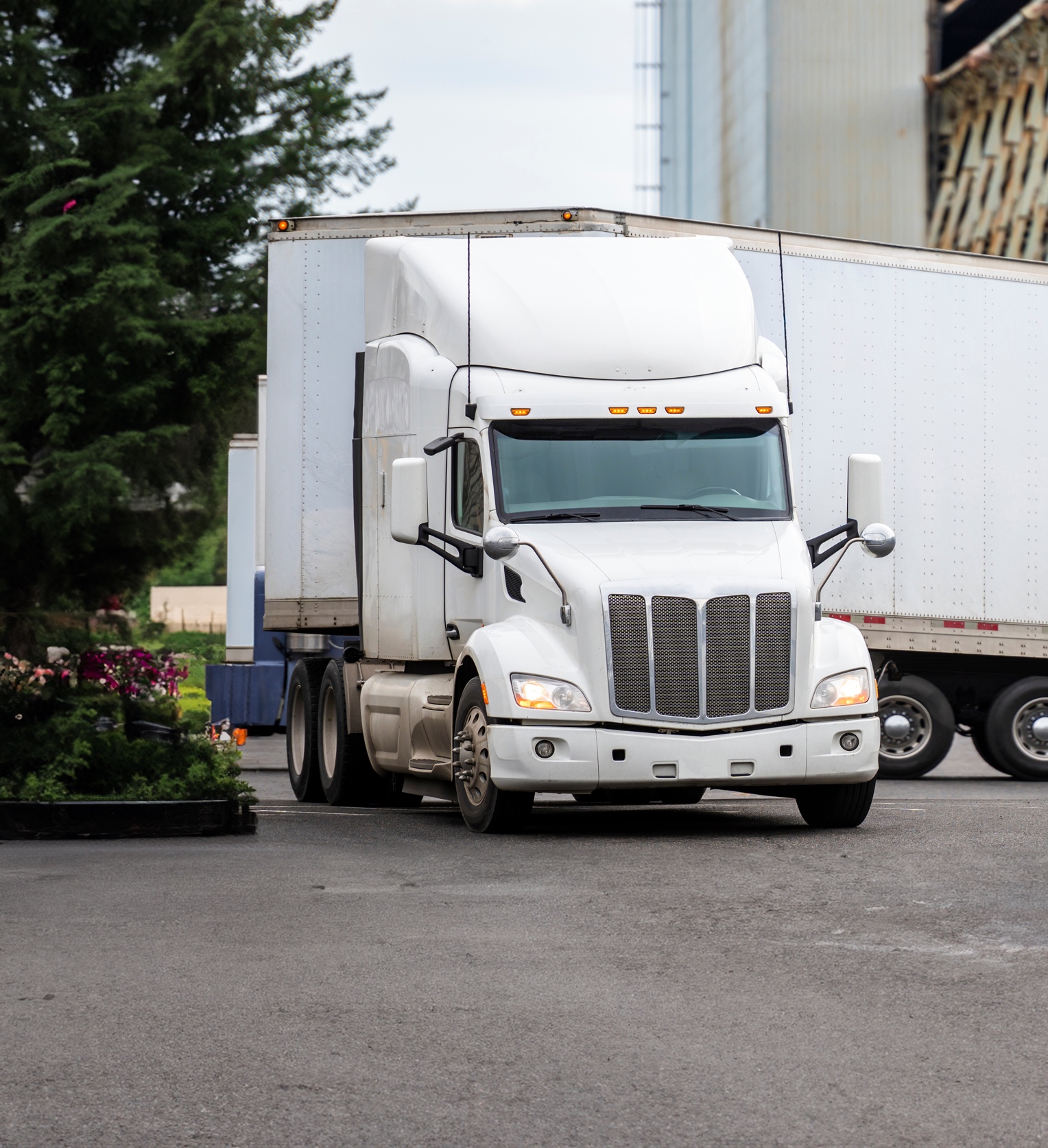 How to Drive Safely
Don’t pass when they’re turning
Slow down for them on exit ramps
Give them extra room to move or back up
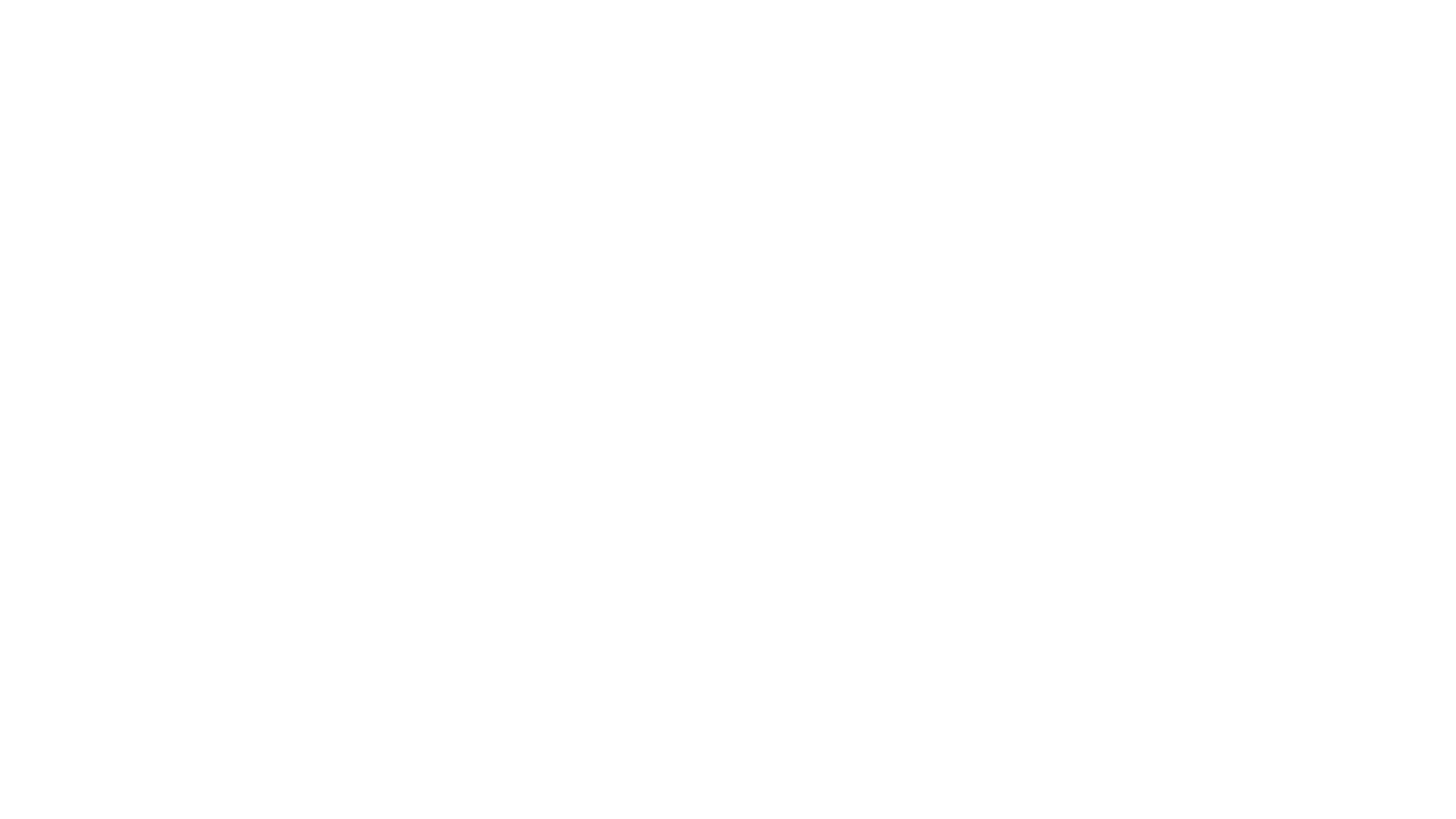 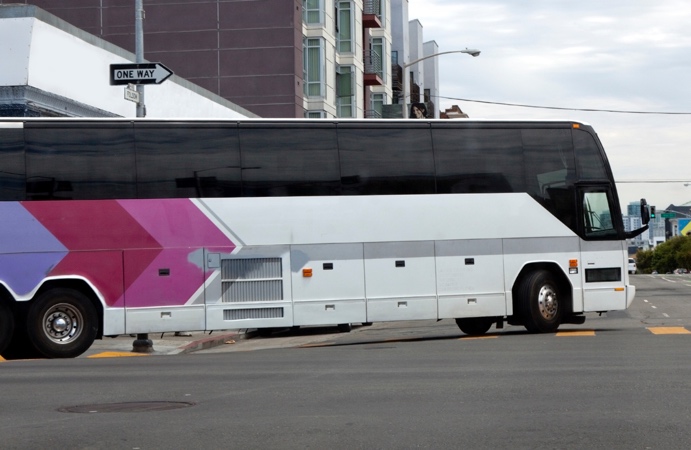 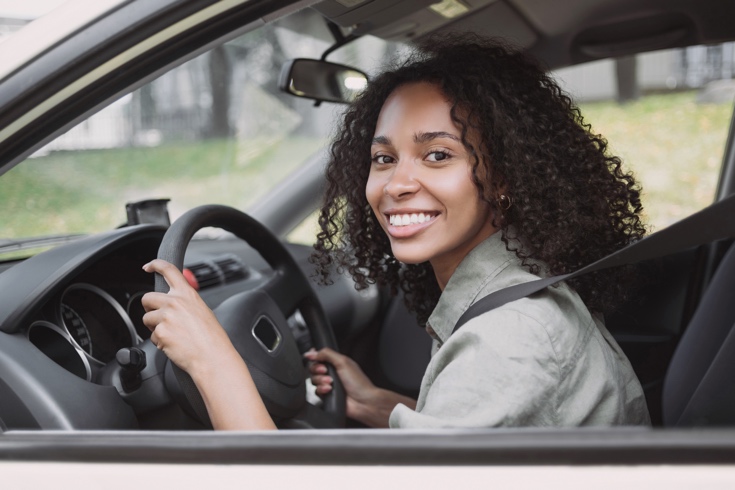 Safe Driving Around Large Trucks & Buses for Teen Drivers  |  8
Section 3:Long Stopping Distance
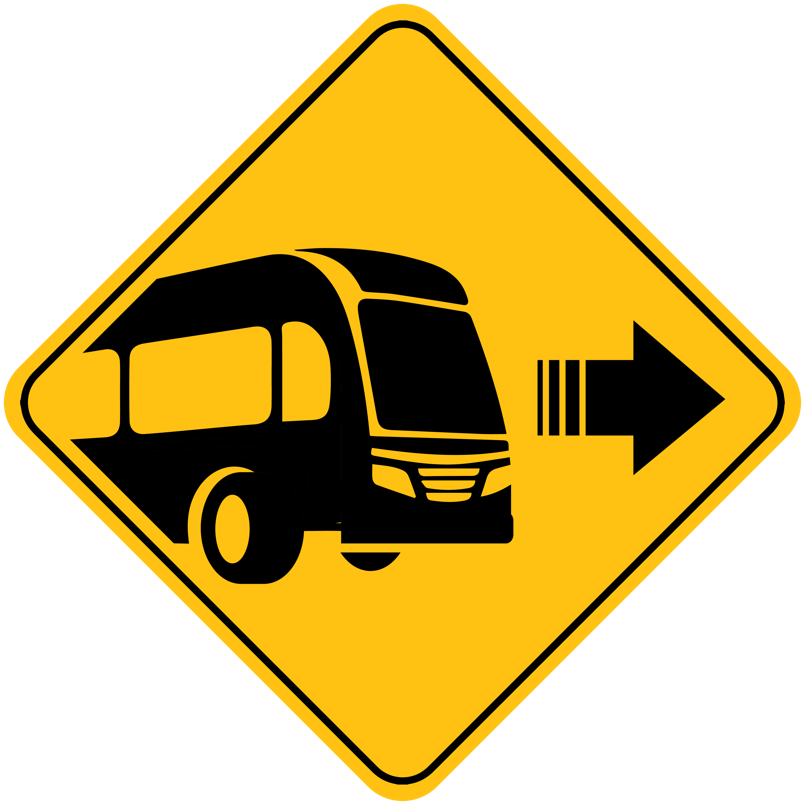 Long Stopping DistanceThought Starters
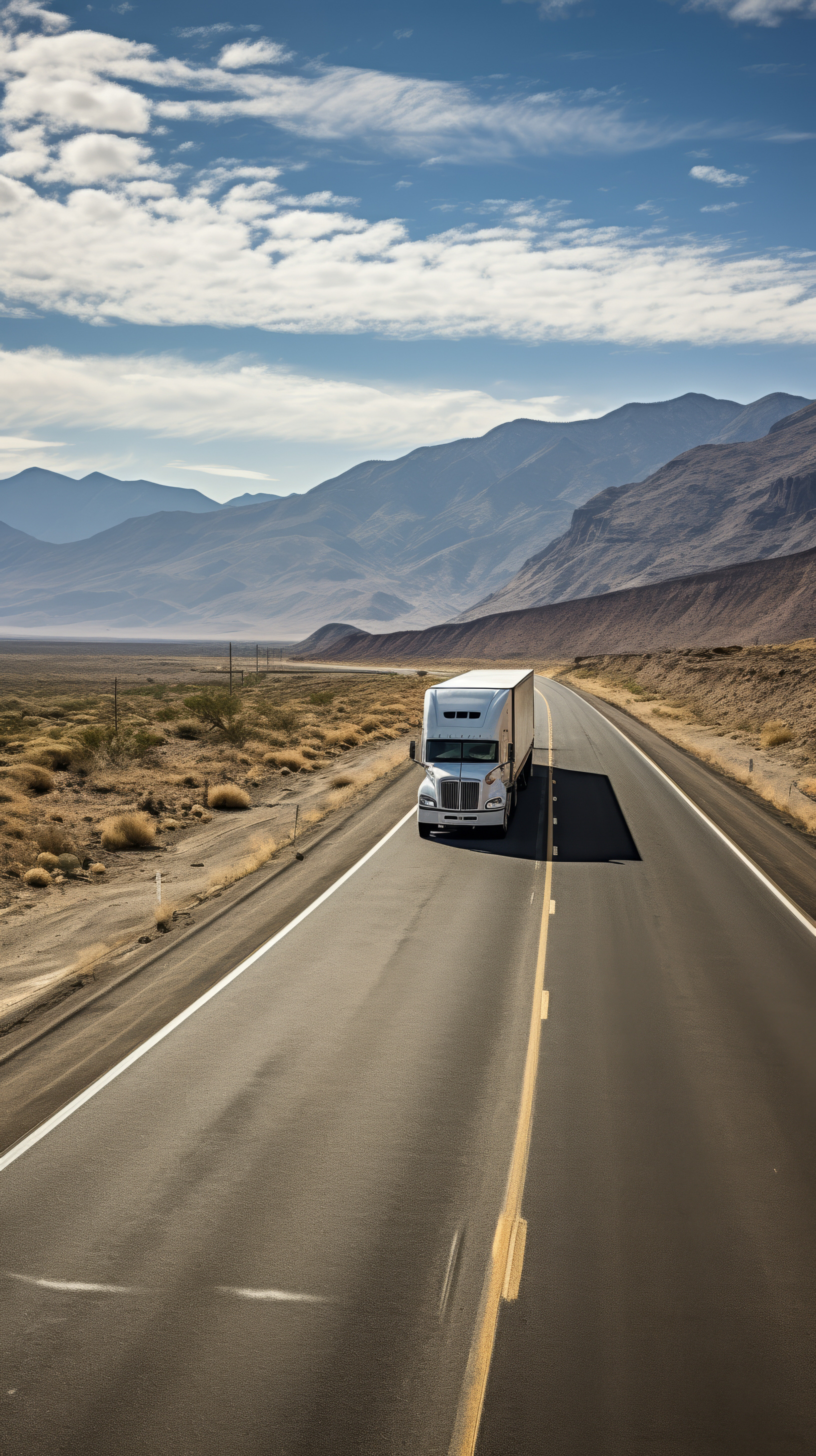 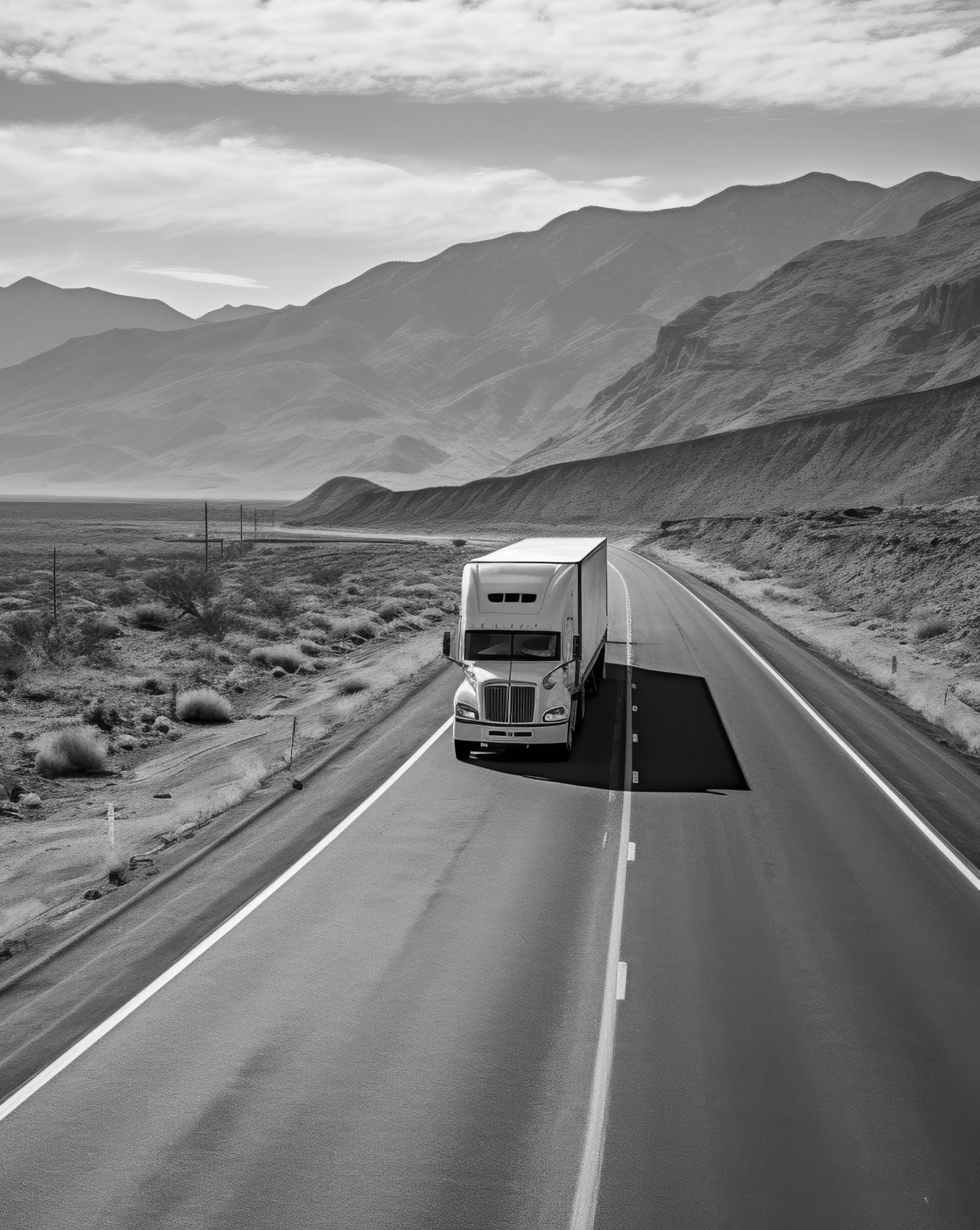 Understanding Long Stopping Distance
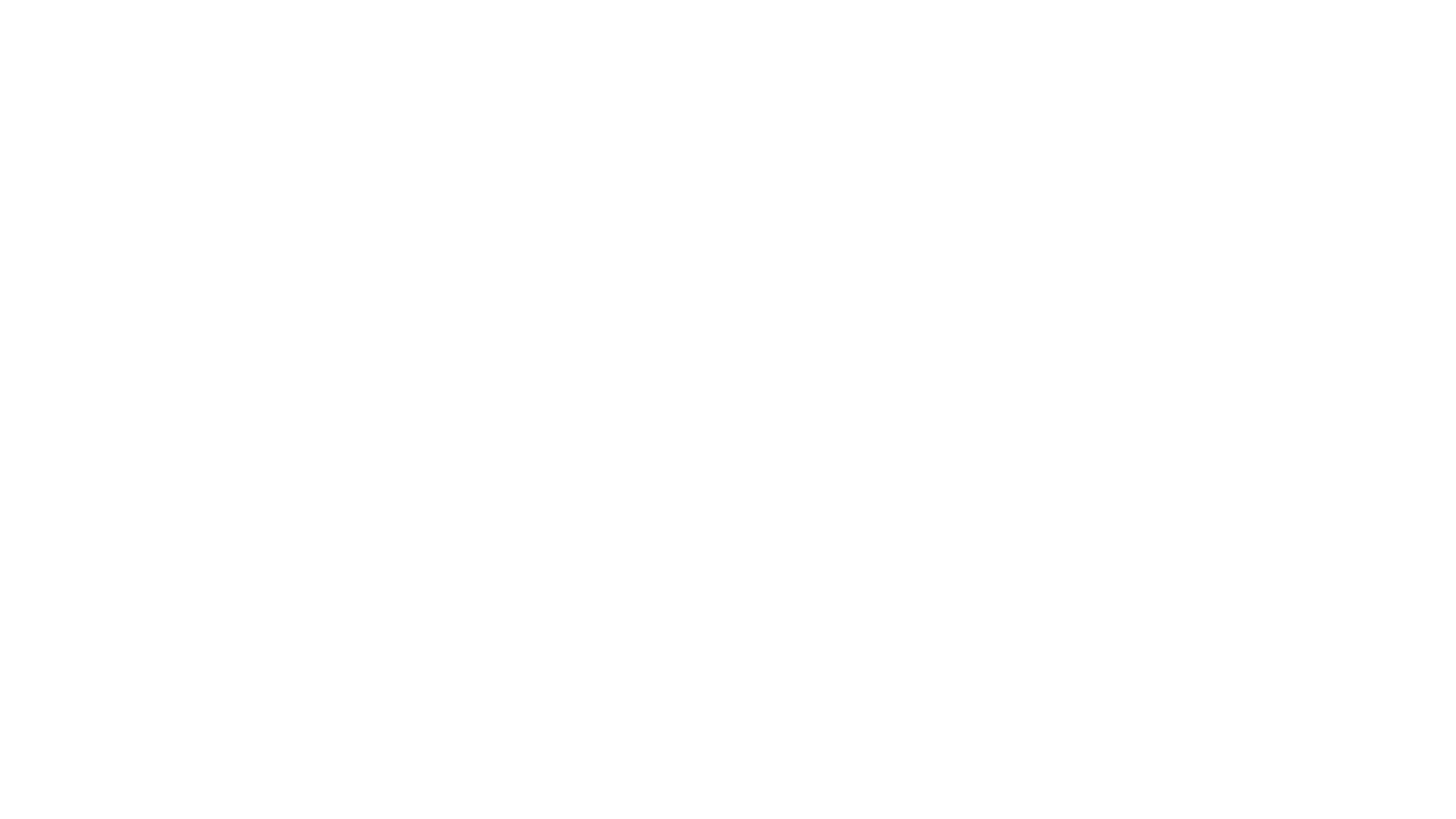 The heavier the vehicle,the longer it takes to stop
They often slow down uphill, but speed up downhill
Safe Driving Around Large Trucks & Buses for Teen Drivers  |  11
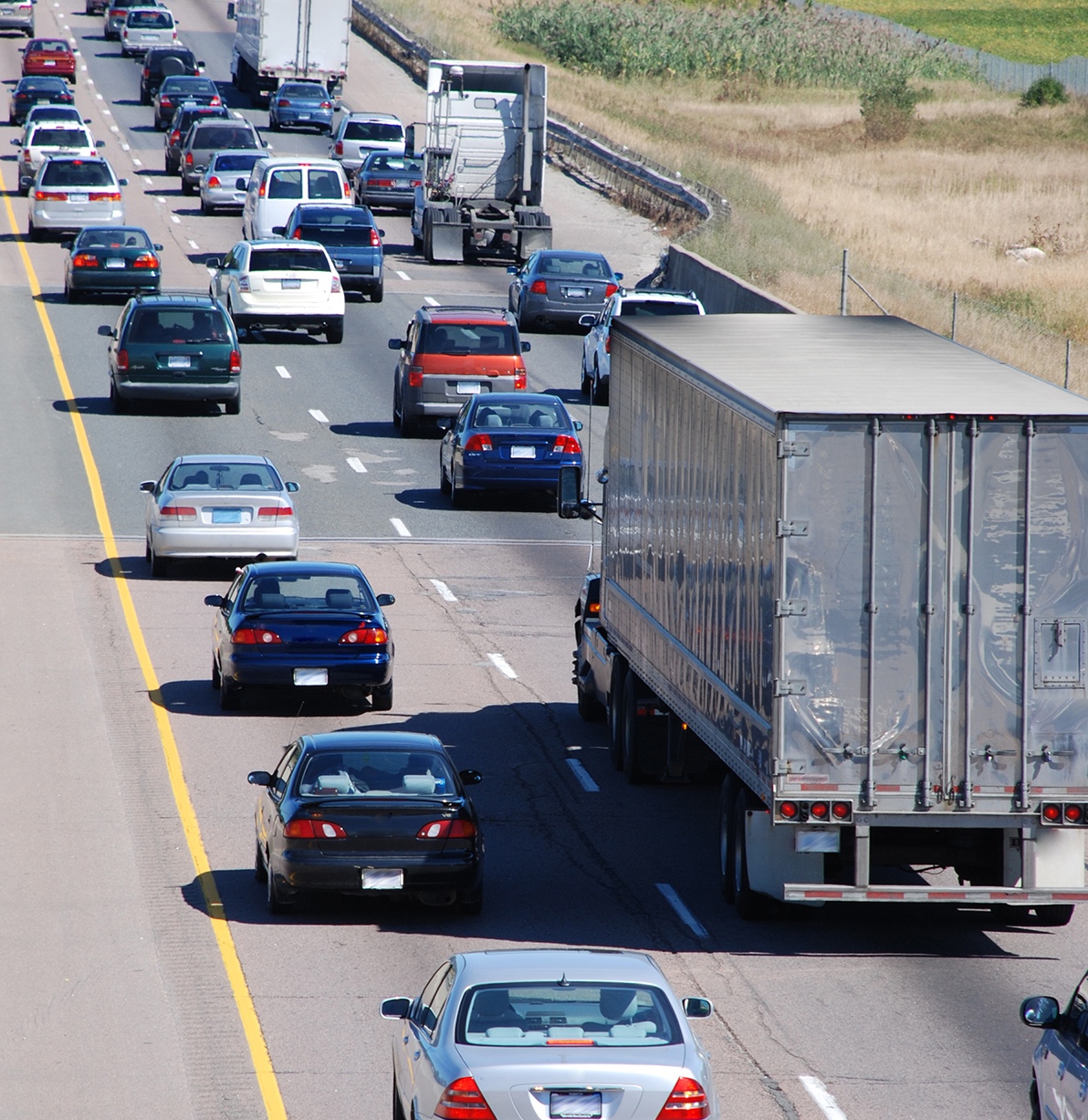 How to Drive Safely
Don’t merge close in front
Avoid passing when going downhill
Avoid sudden stops when a large vehicle is behind you
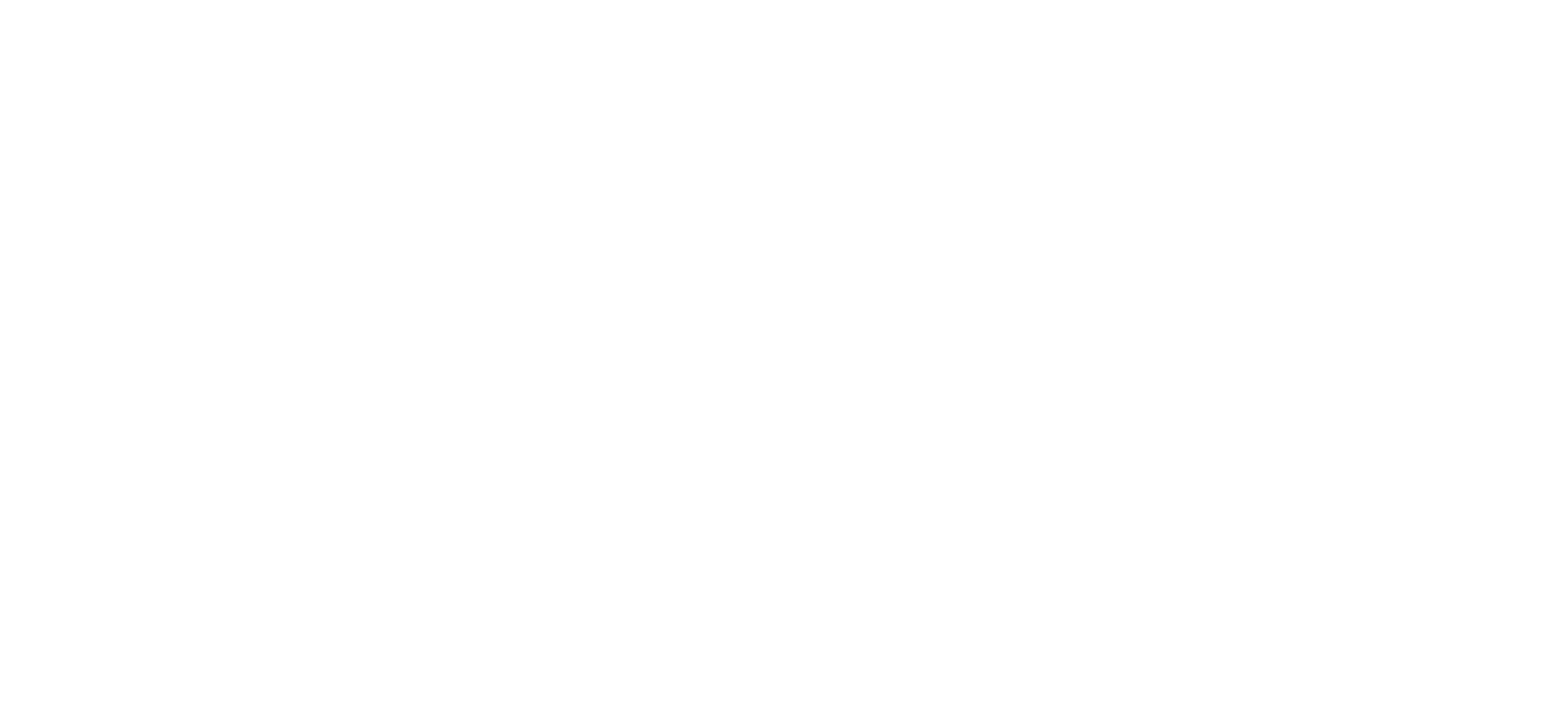 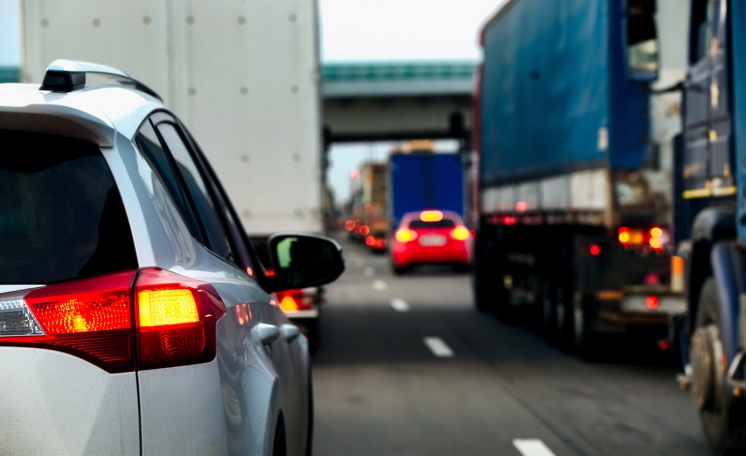 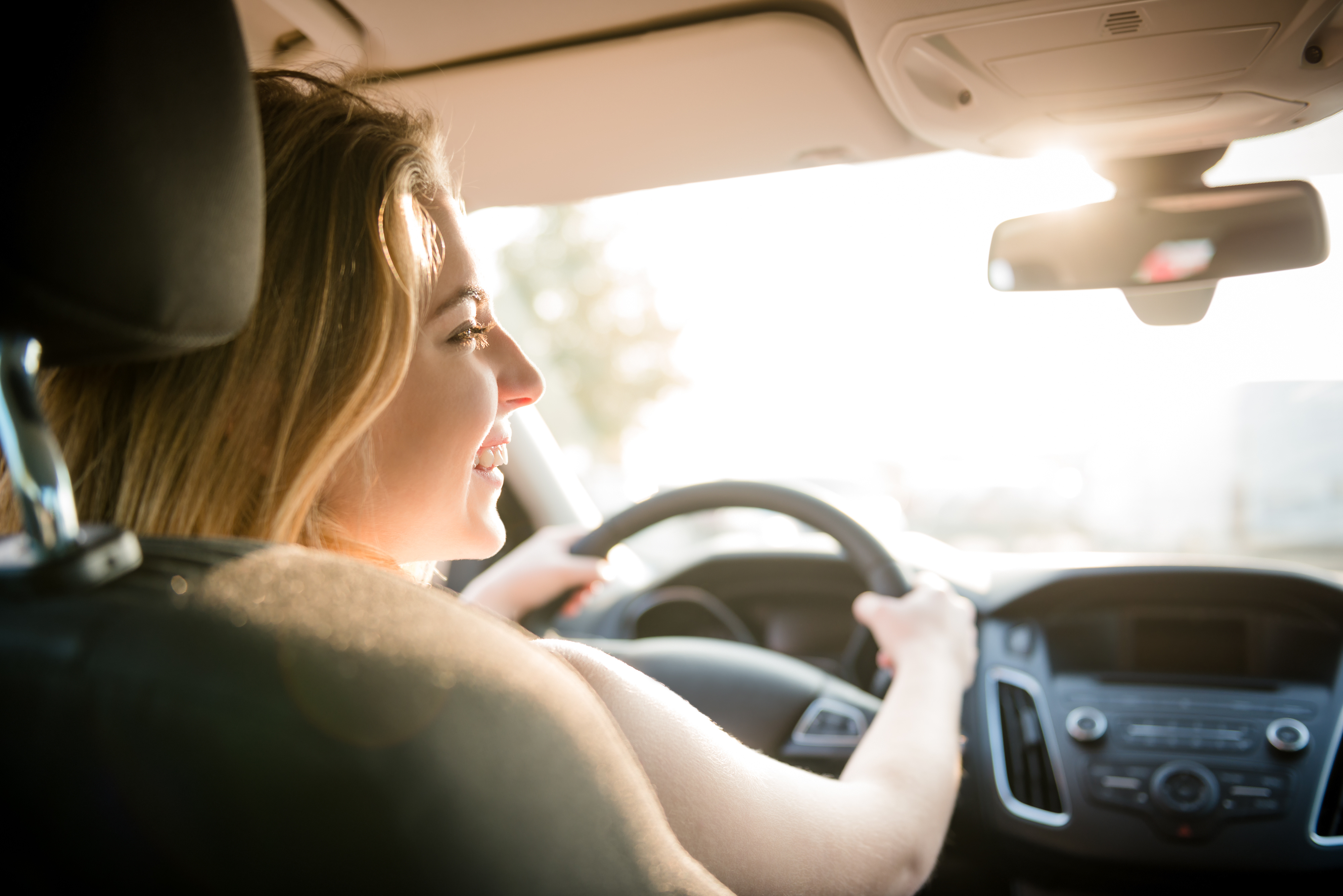 Safe Driving Around Large Trucks & Buses for Teen Drivers  |  12
Section 4:Big Blind Spots
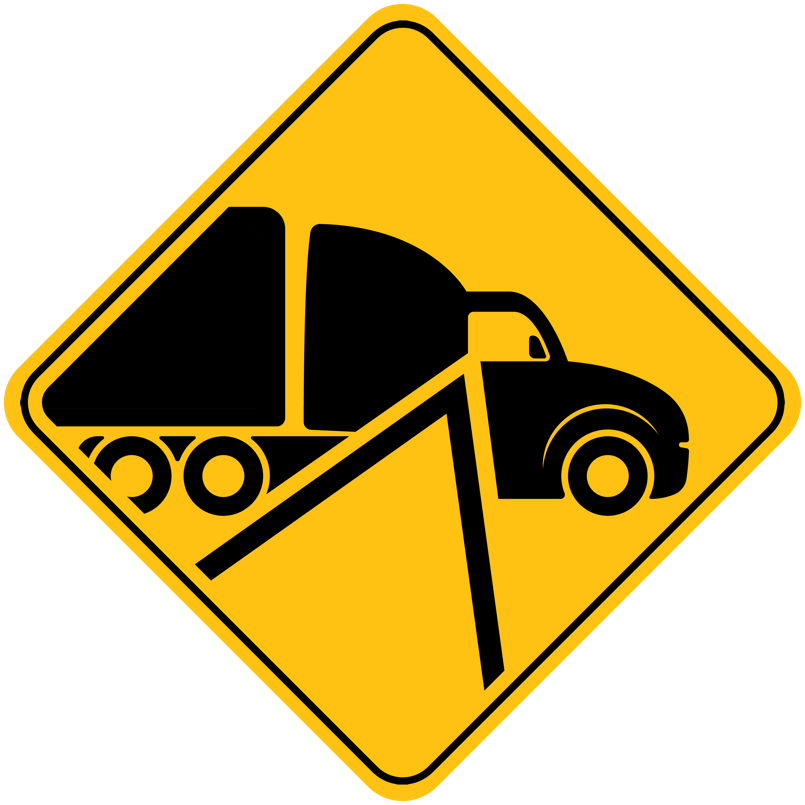 Big Blind SpotsThought Starters
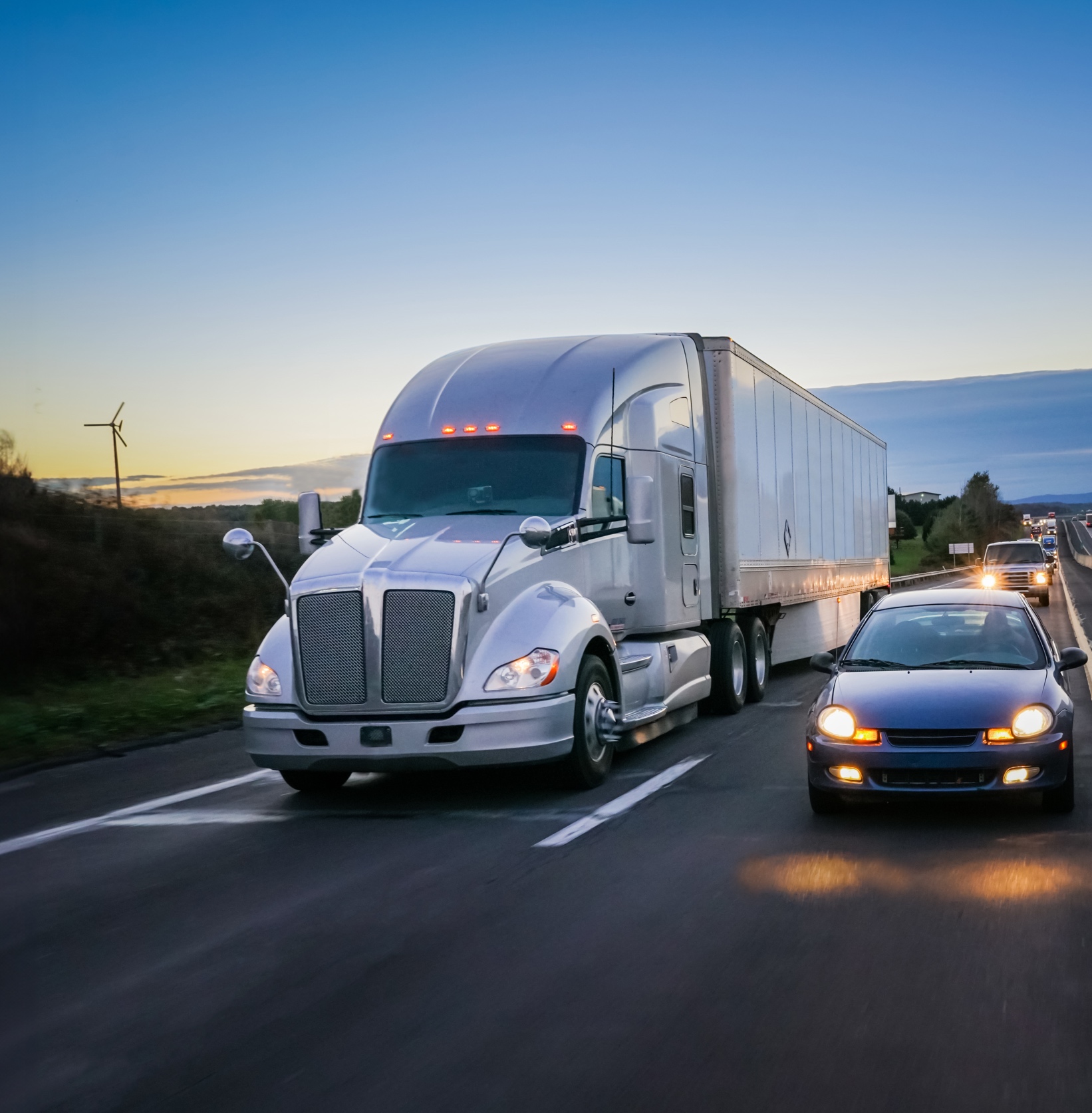 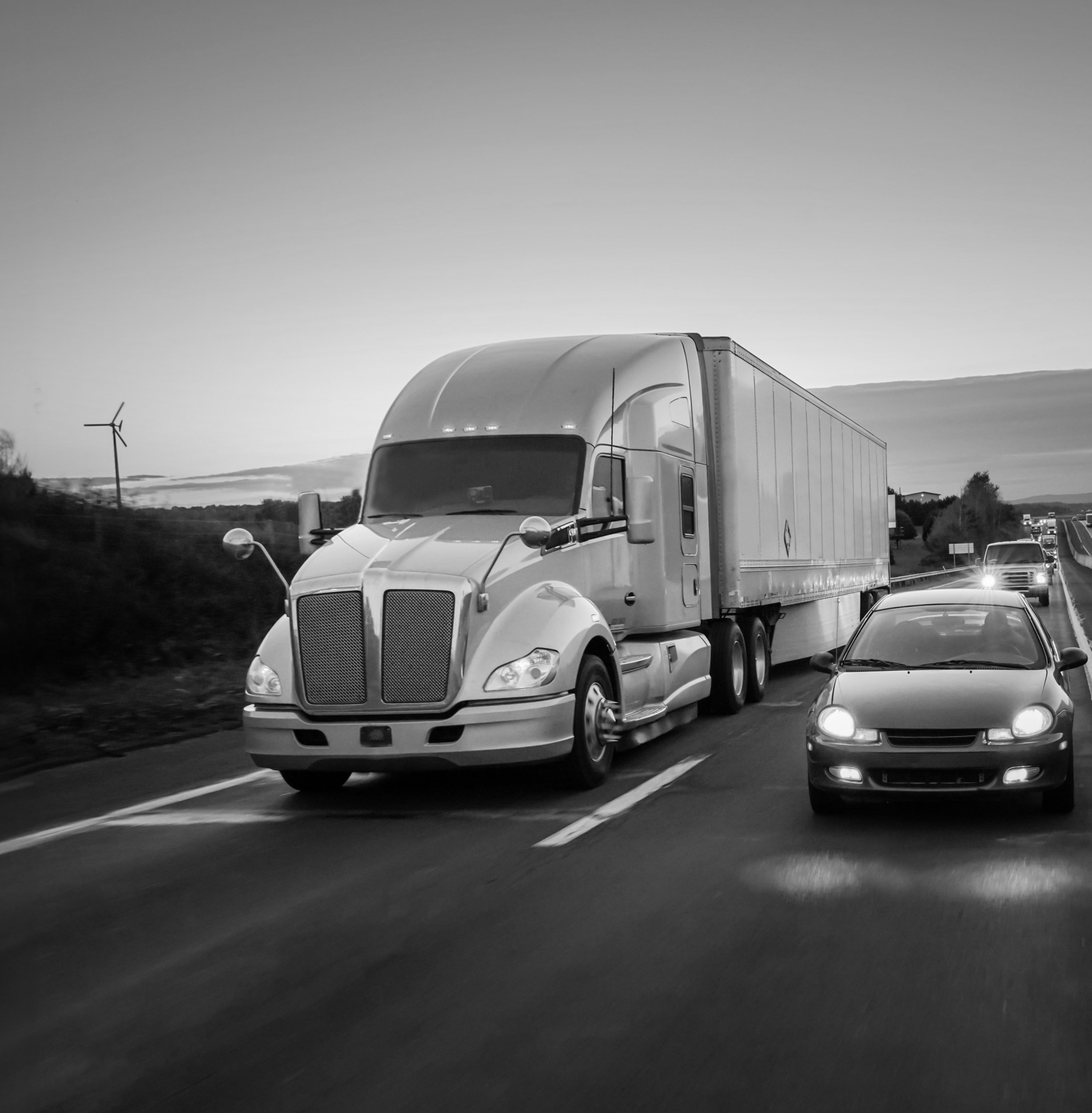 Understanding Big Blind Spots
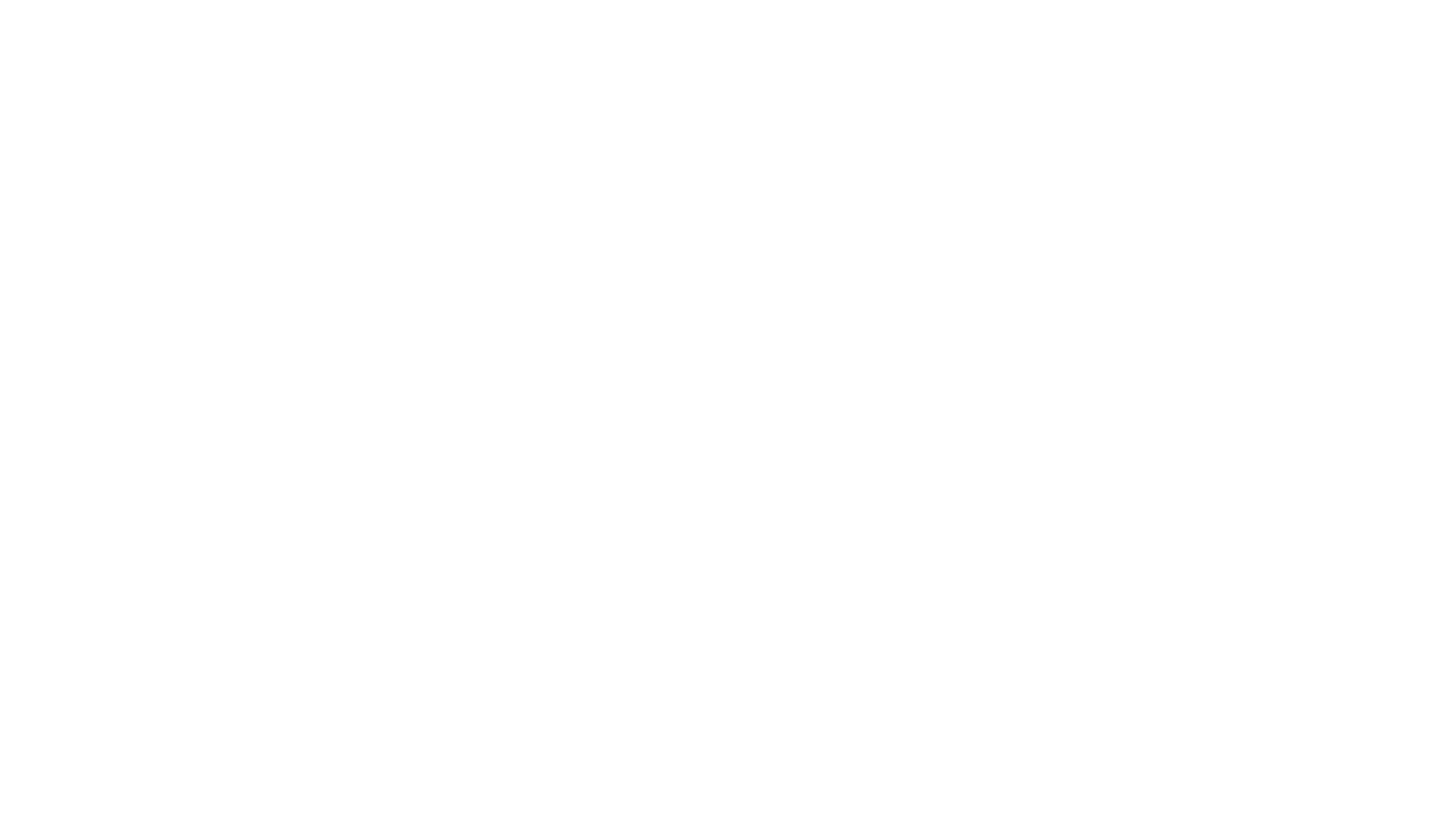 Blind spots for large vehicles vs. cars
Where they are
Safe Driving Around Large Trucks & Buses for Teen Drivers  |  15
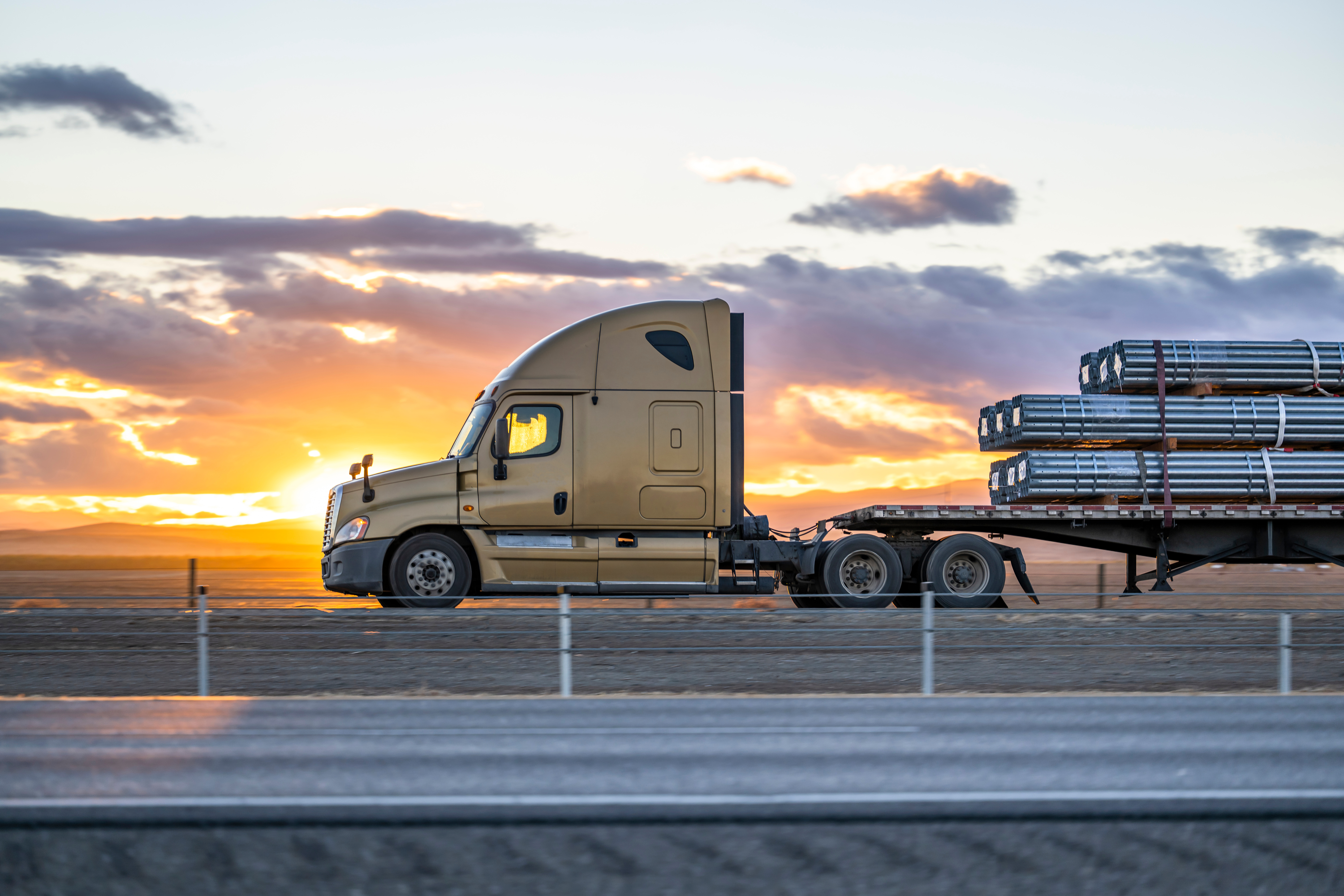 How to Drive Safely
Know where the blind spots are
Avoid lingering in blind spots
Never pass from the right lane; only the left lane
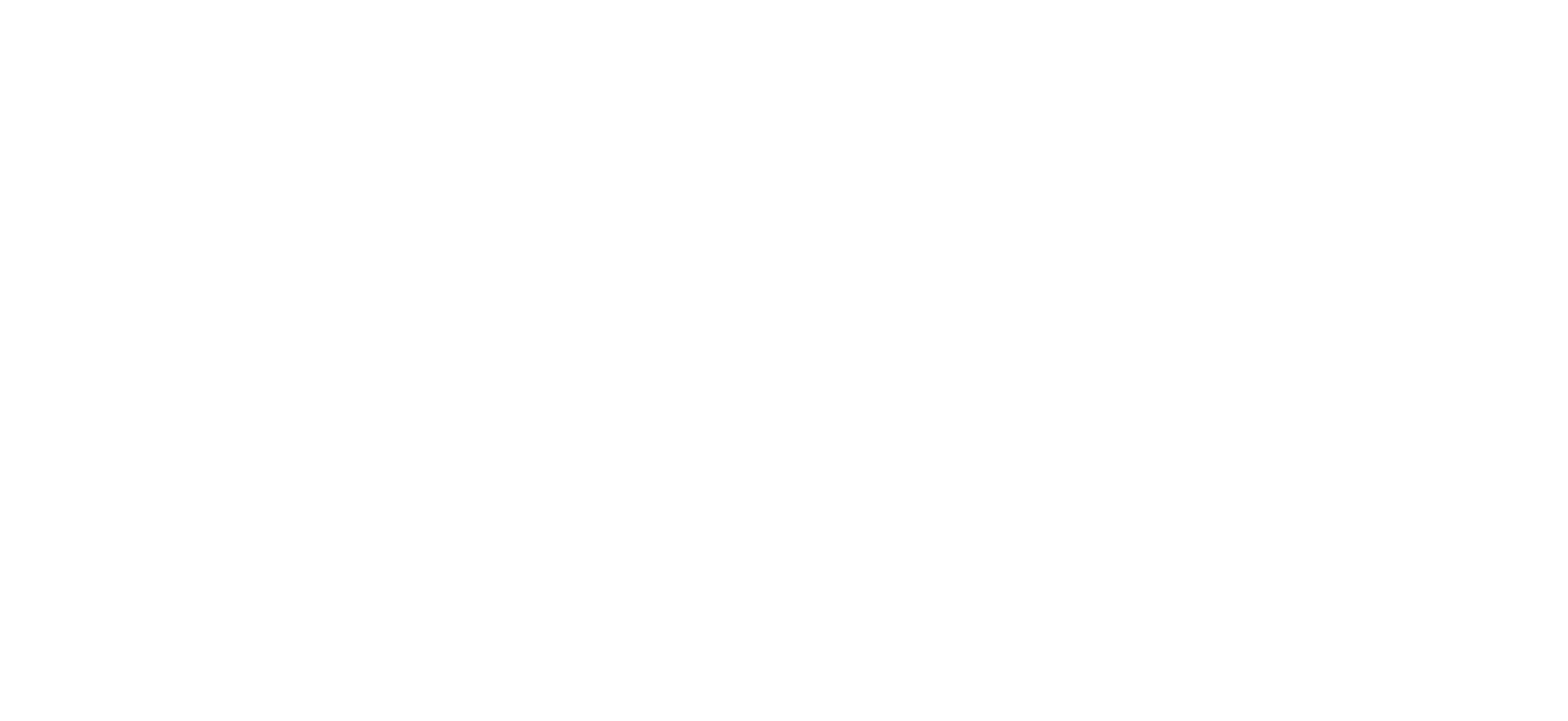 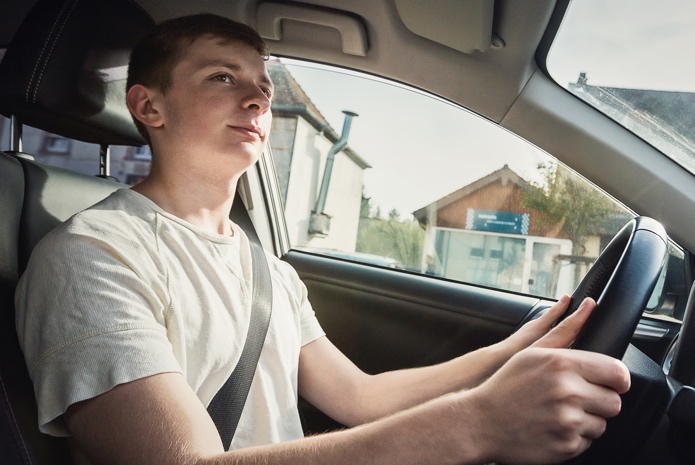 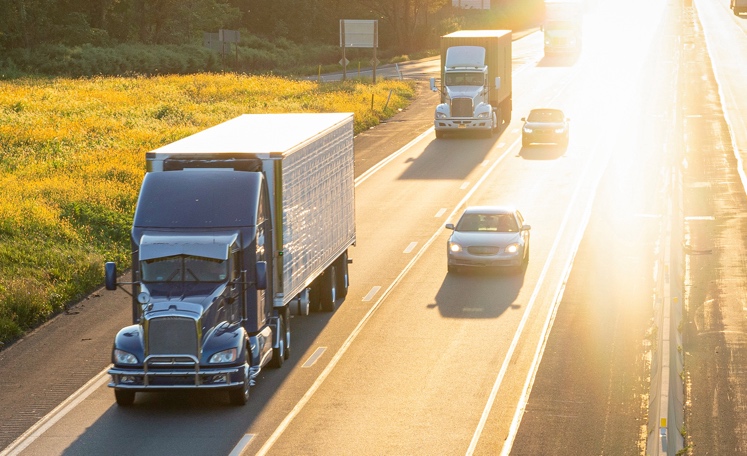 Safe Driving Around Large Trucks & Buses for Teen Drivers  |  16
Section 5:More Road Safety Tips
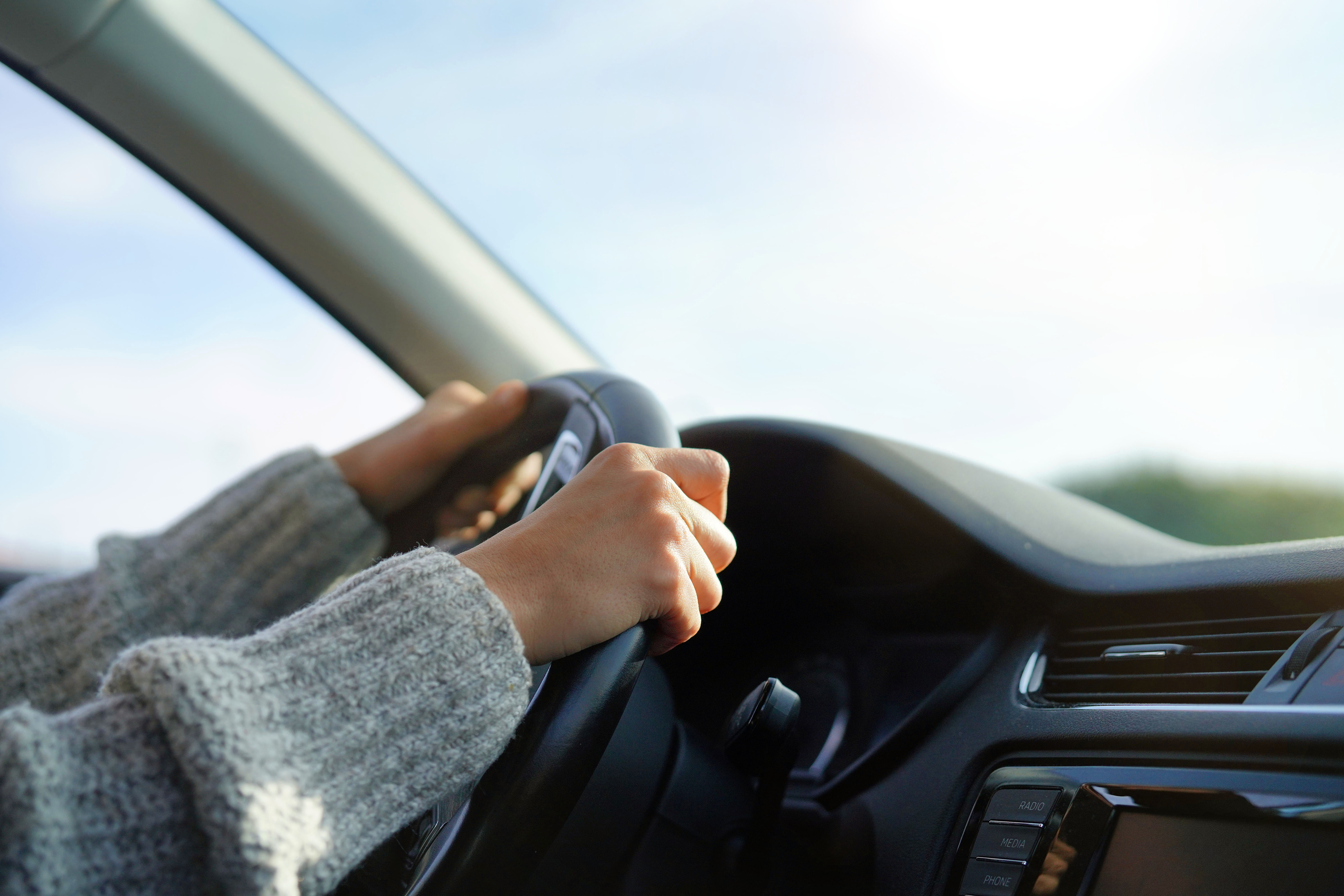 More Road Safety Tips
Buckle up, every time
Be patient
Take breaks if needed
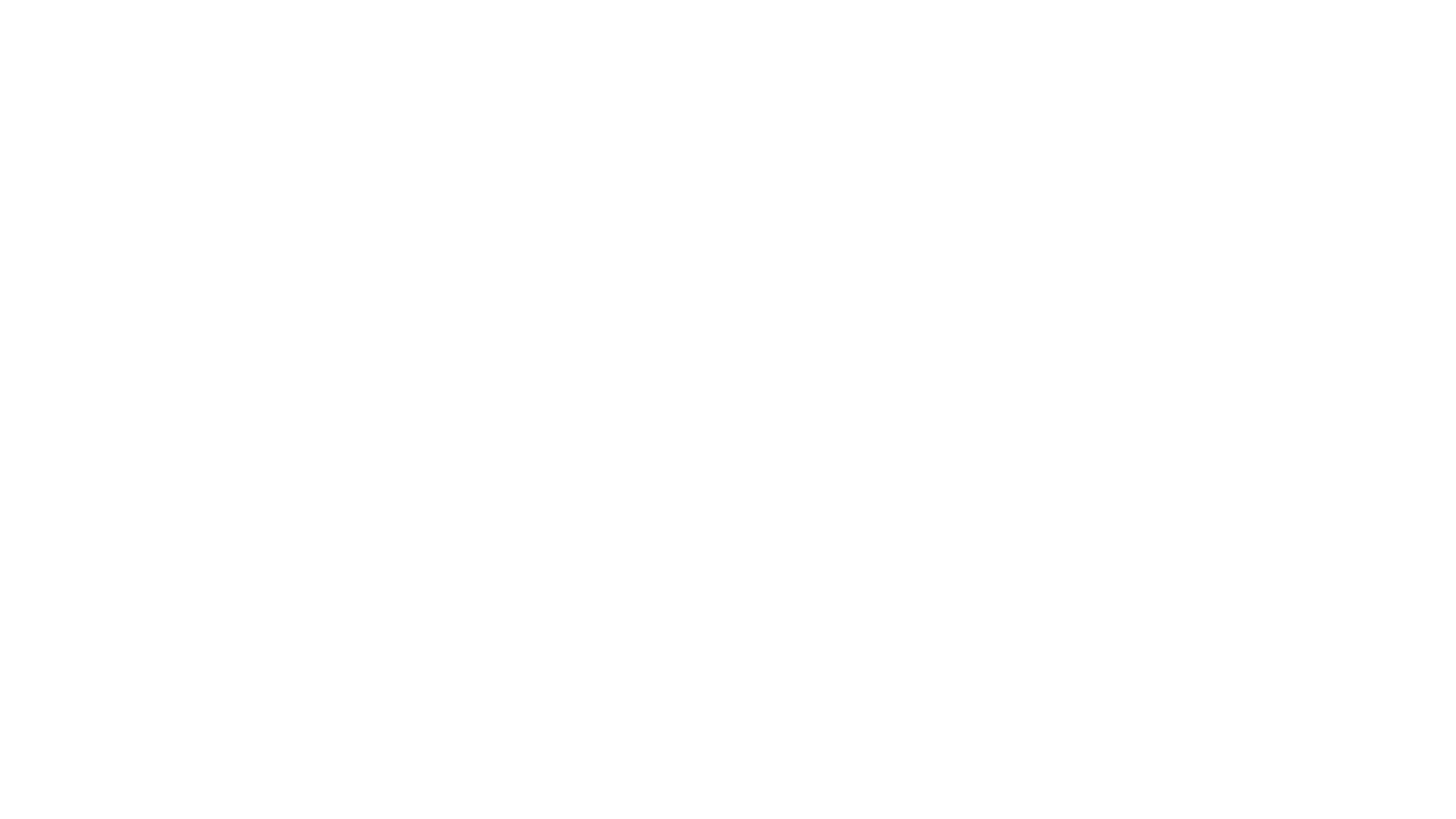 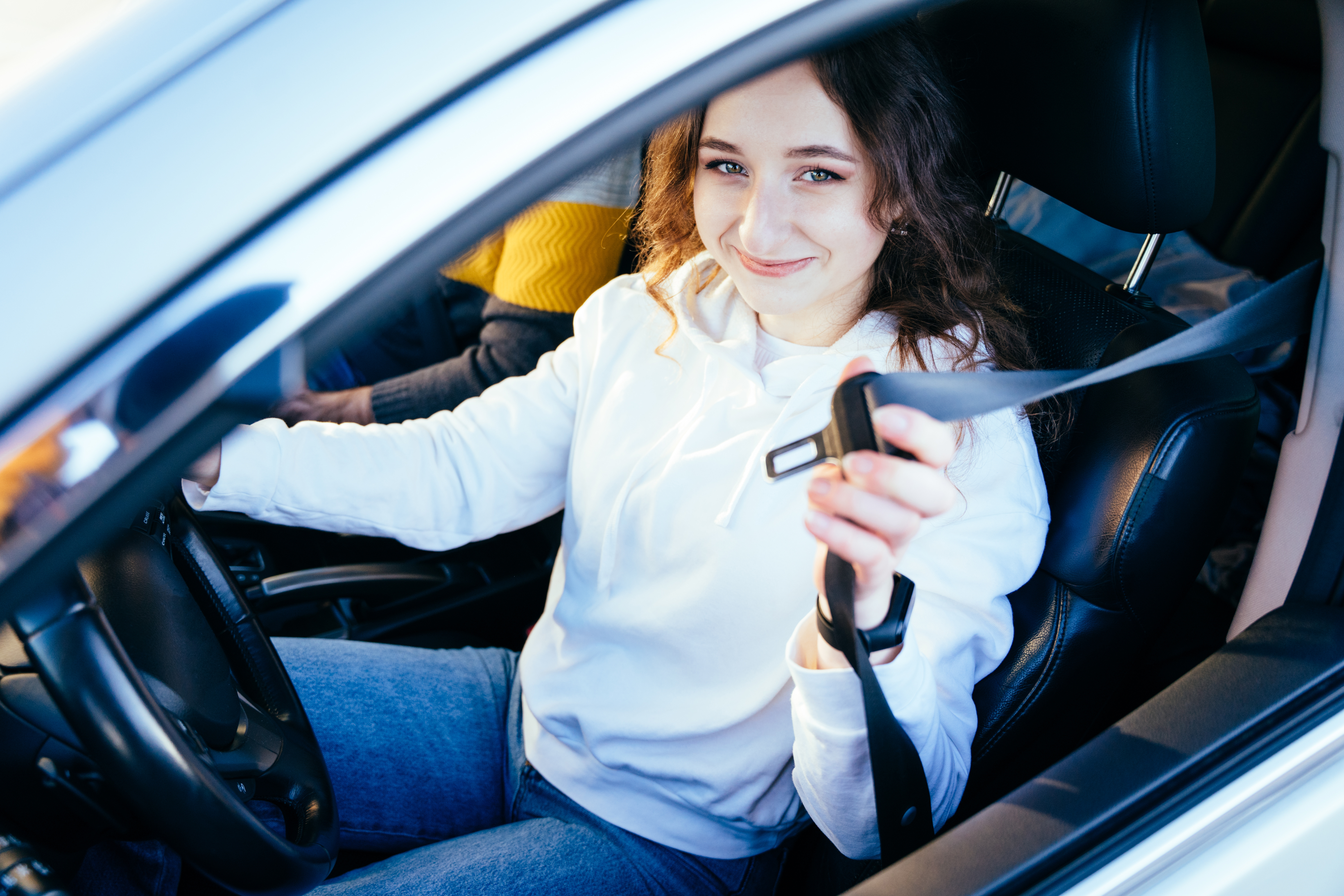 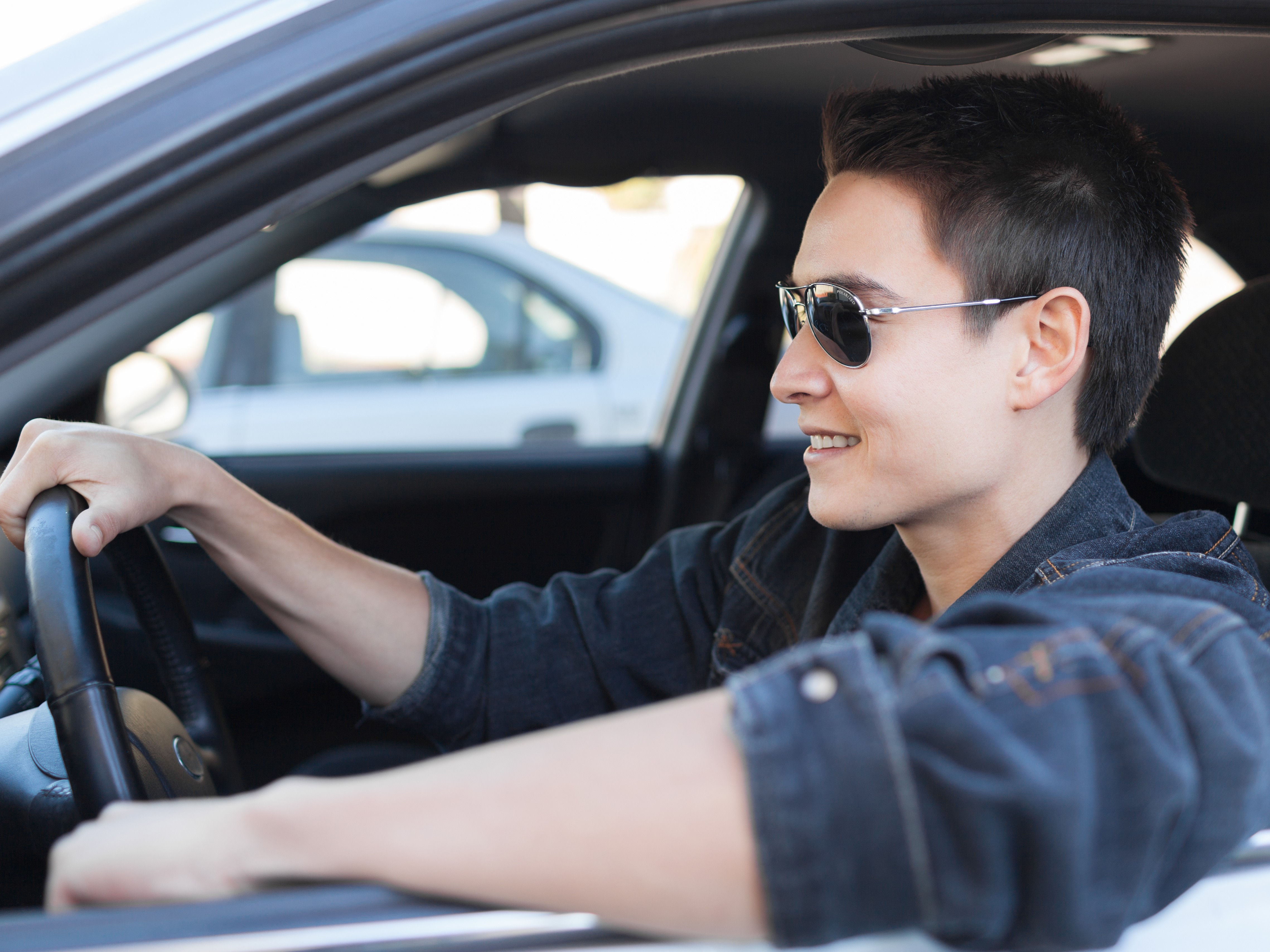 Safe Driving Around Large Trucks & Buses for Teen Drivers  |  18
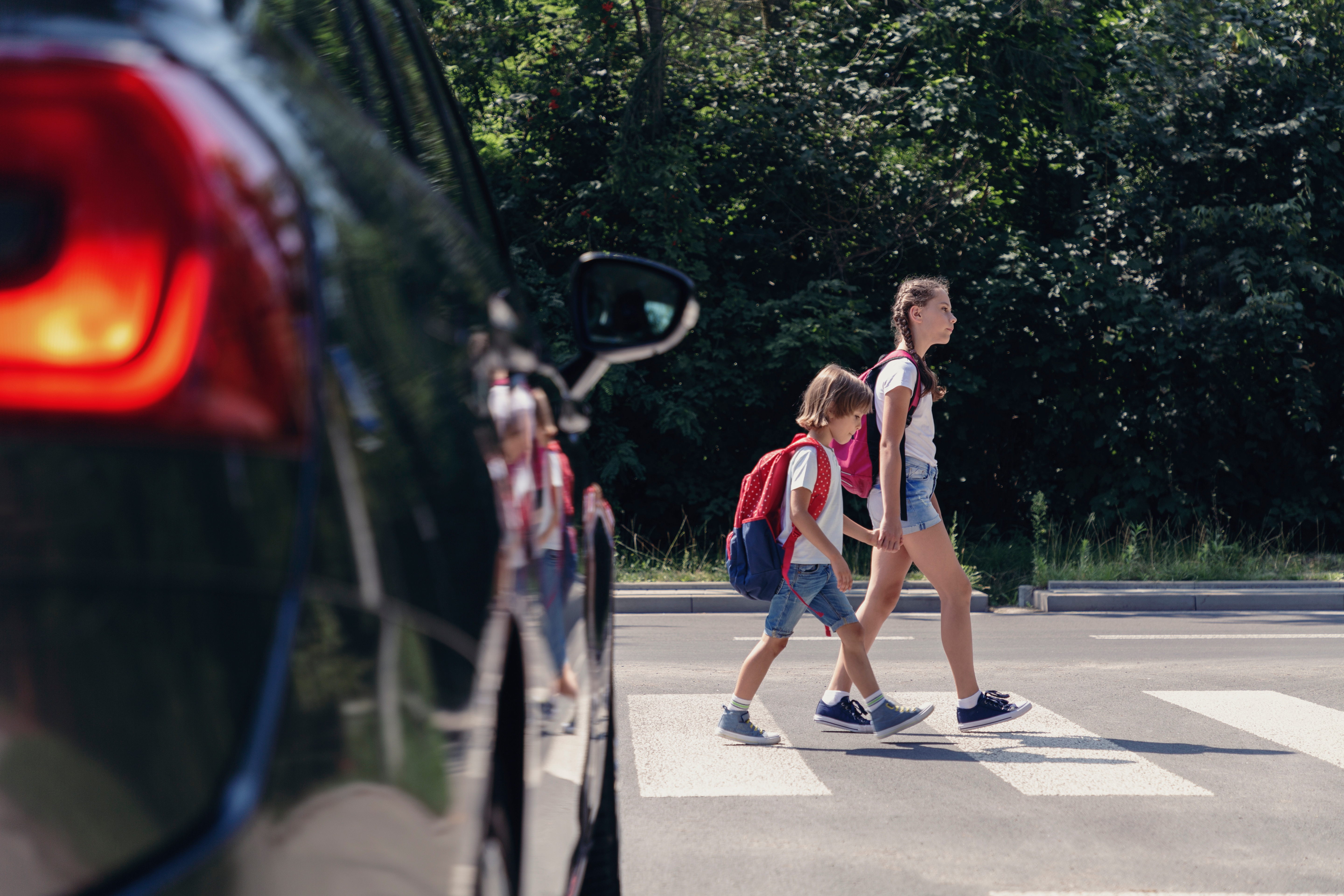 Stay Focused
Put your phone away before you begin driving 
Pull over if you need to send a text or make a call
Avoid eating or drinking while behind the wheel
Set your GPS before youstart driving
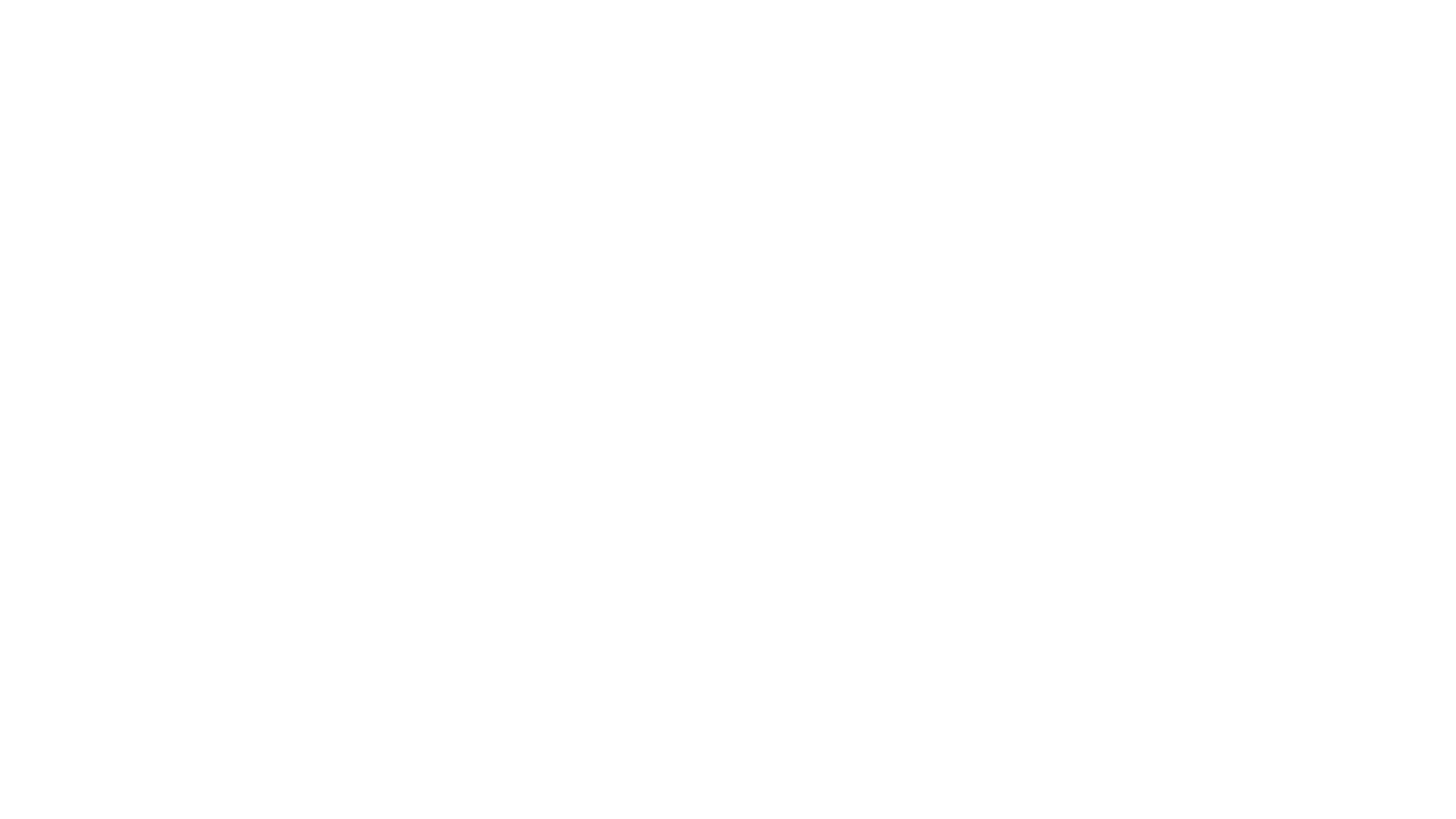 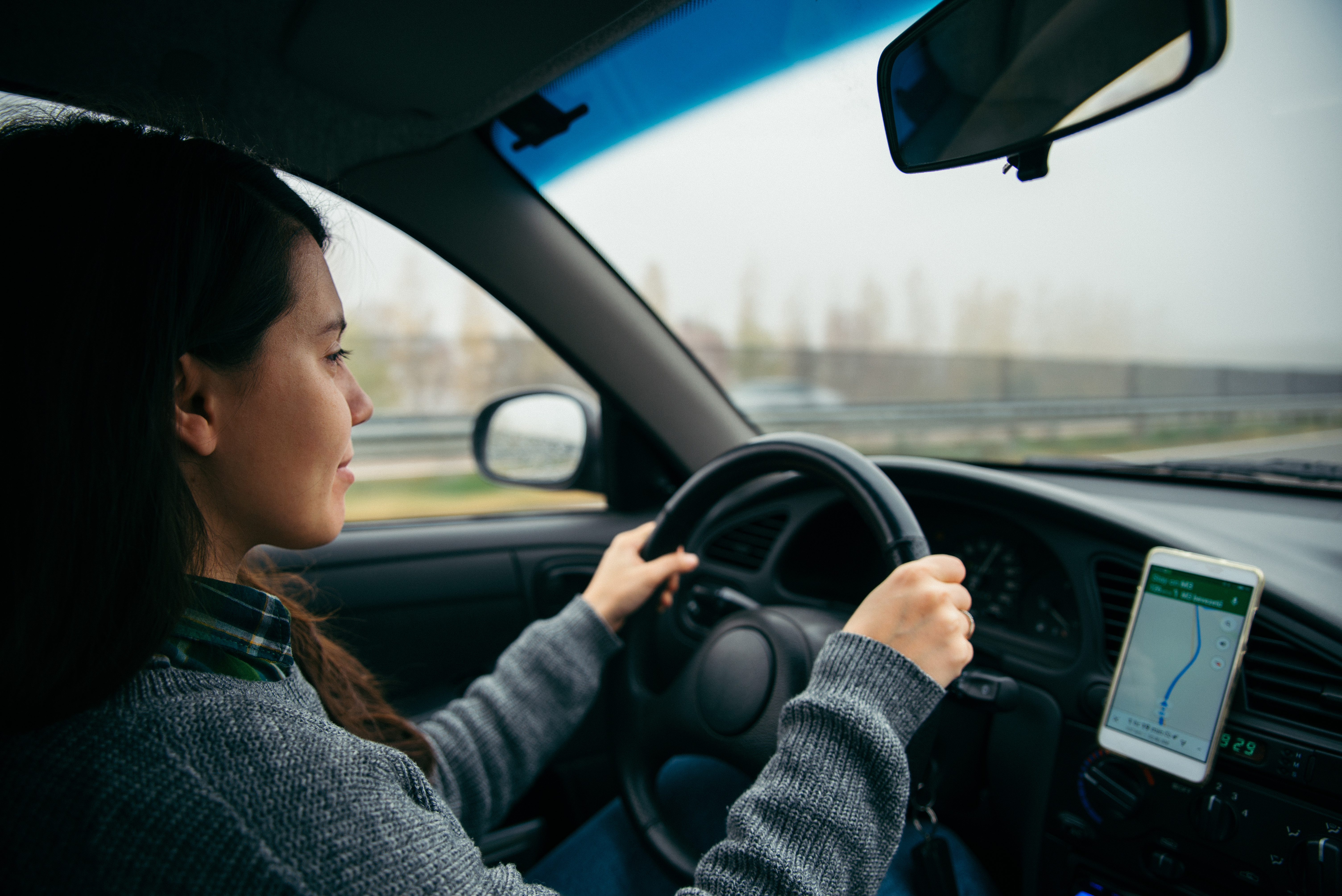 Safe Driving Around Large Trucks & Buses for Teen Drivers  |  19
Section 6:Recap
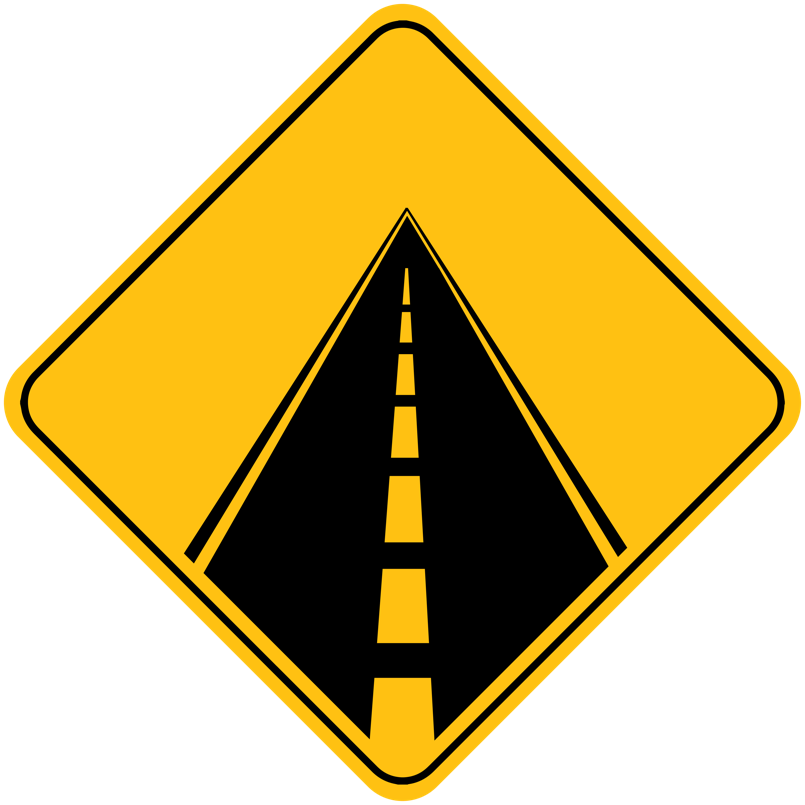 RecapThought Starters
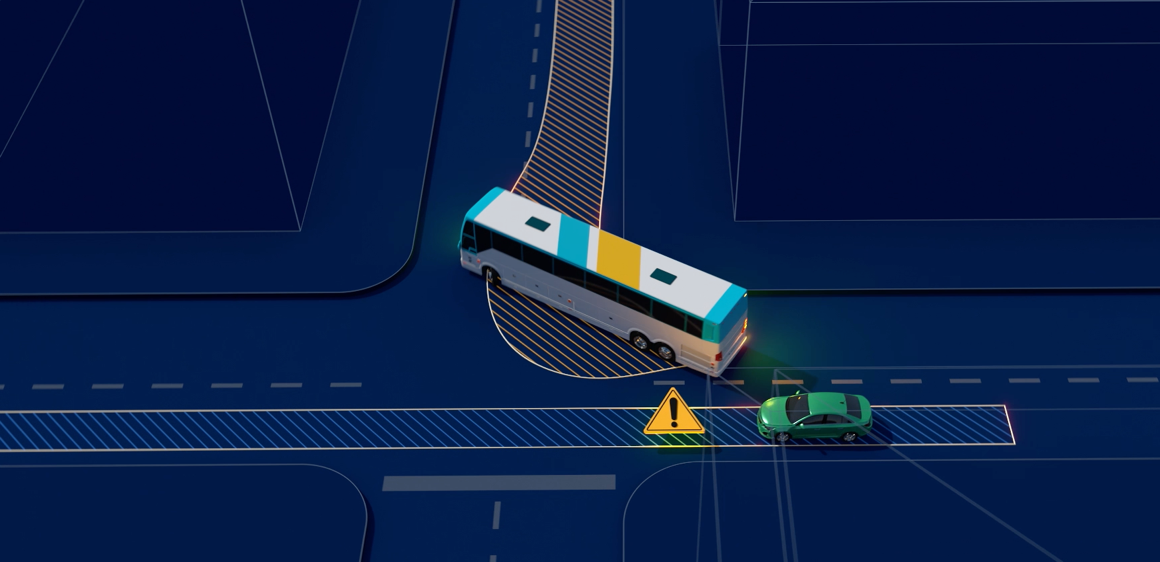 Operating Challenges
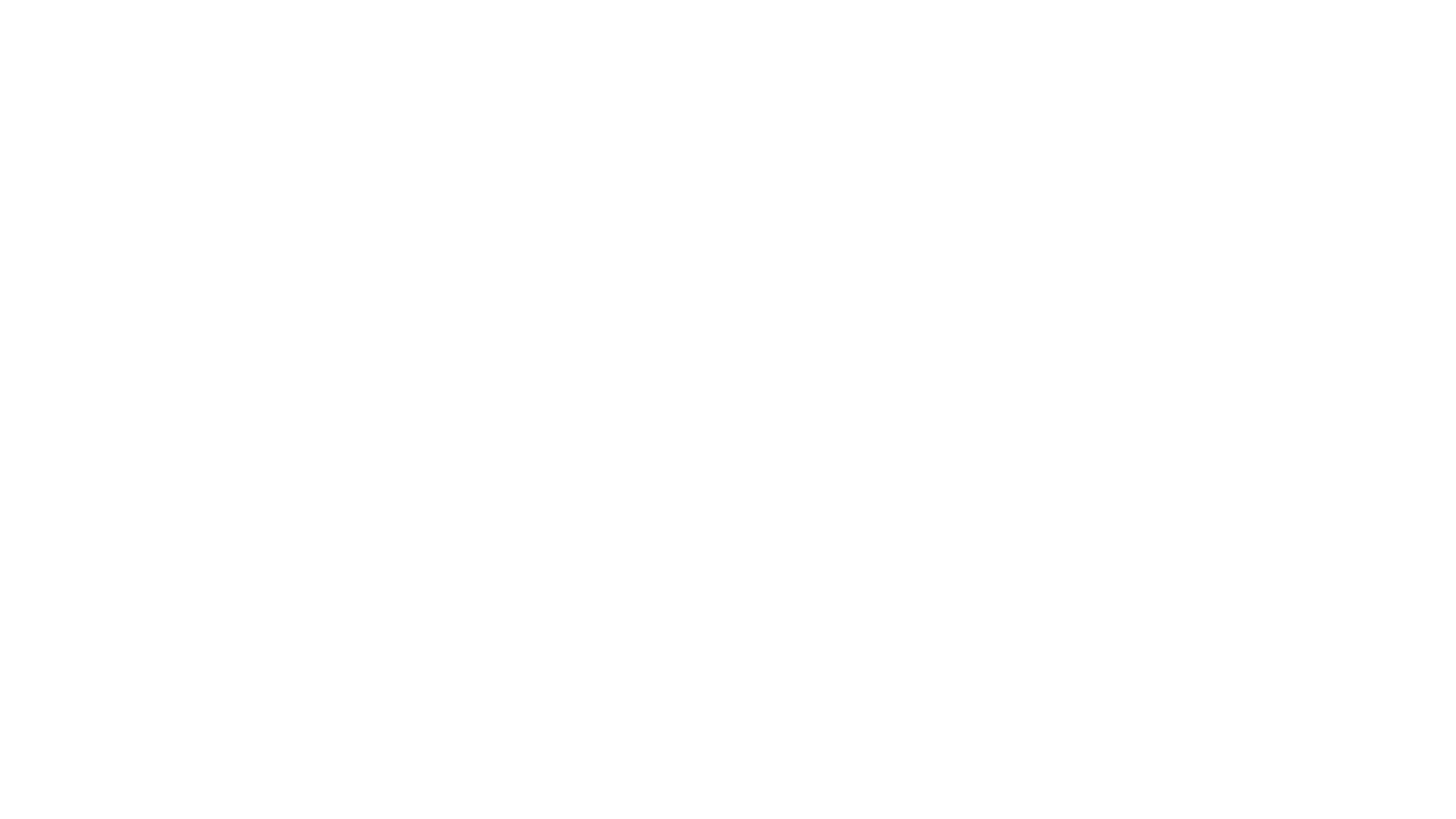 Wide turns
Long stopping distance
Big blind spots
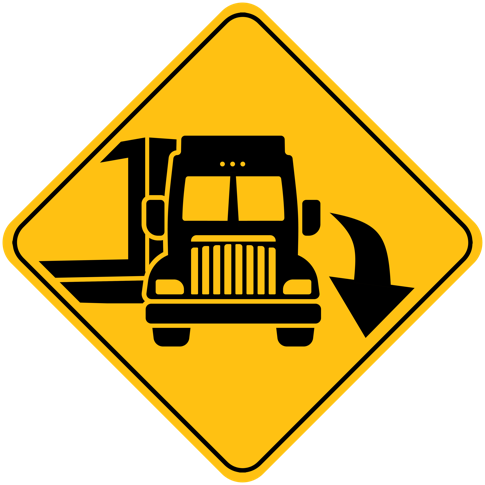 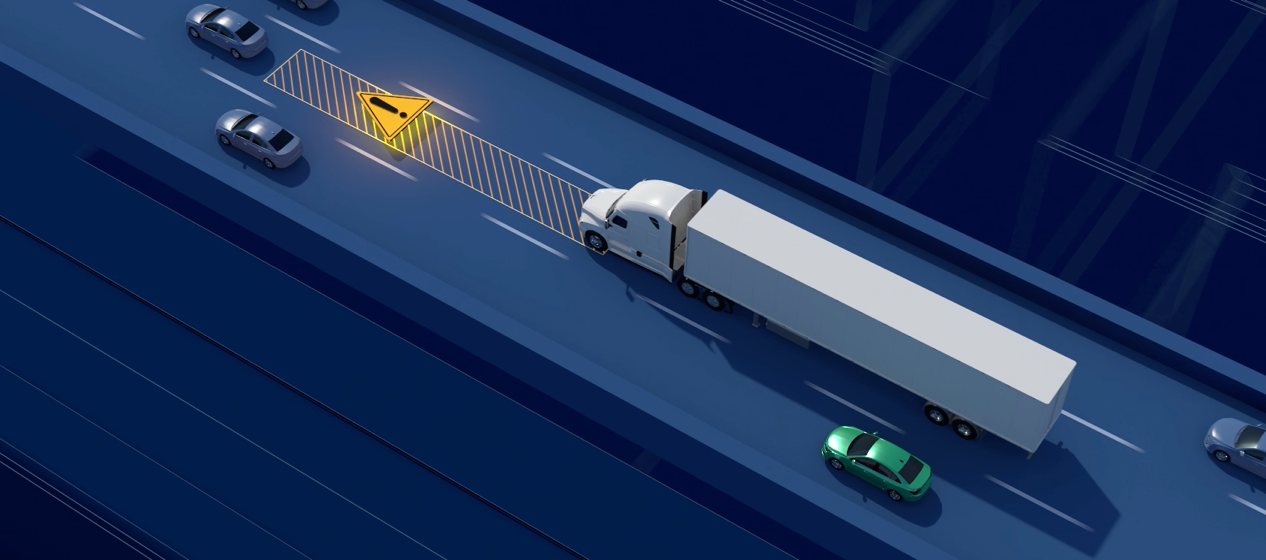 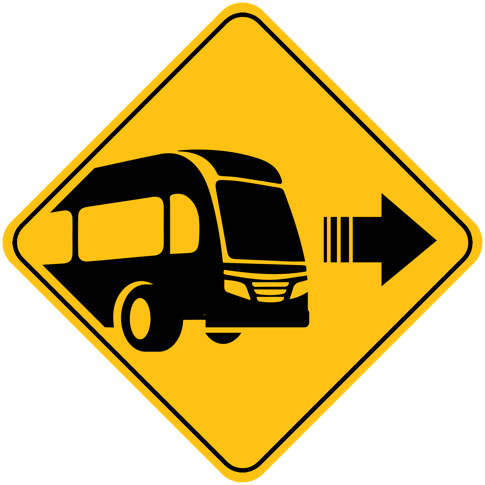 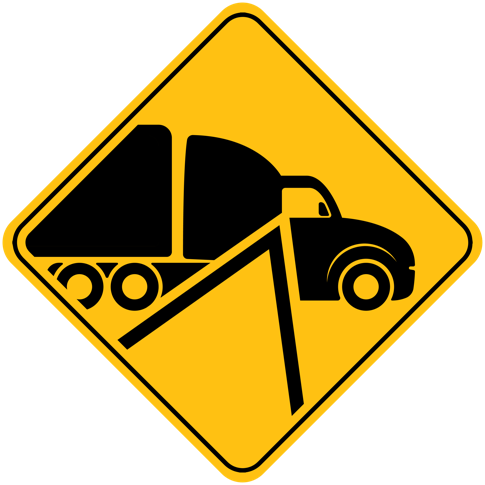 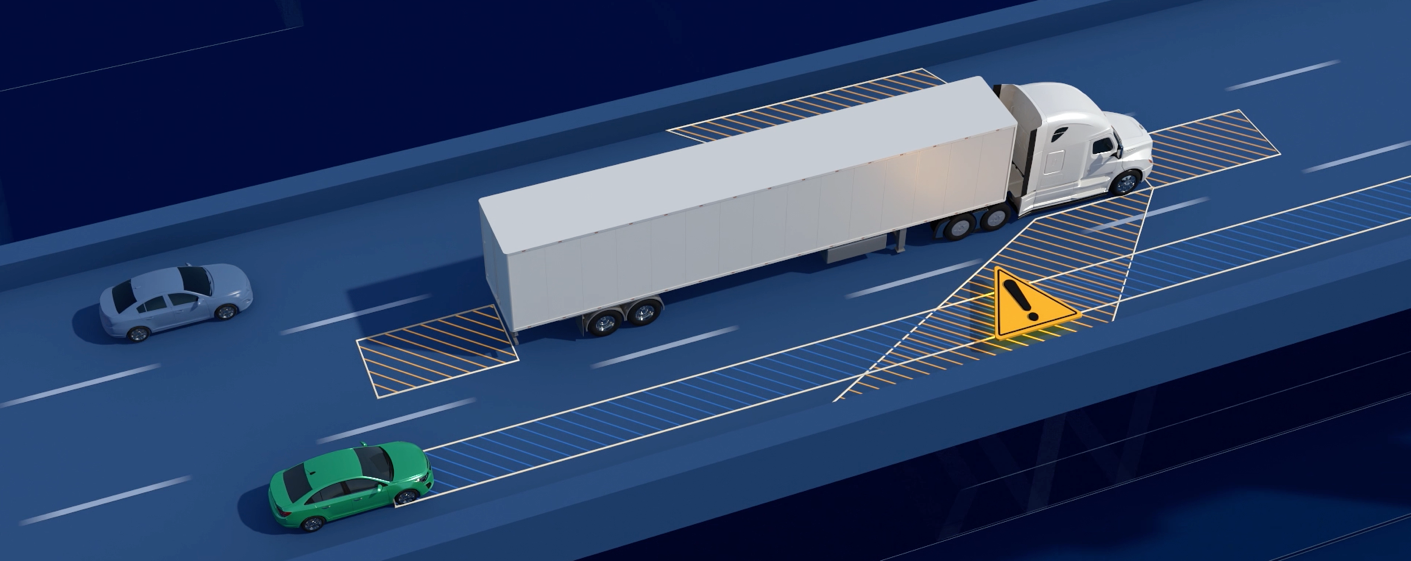 Safe Driving Around Large Trucks & Buses for Teen Drivers  |  22
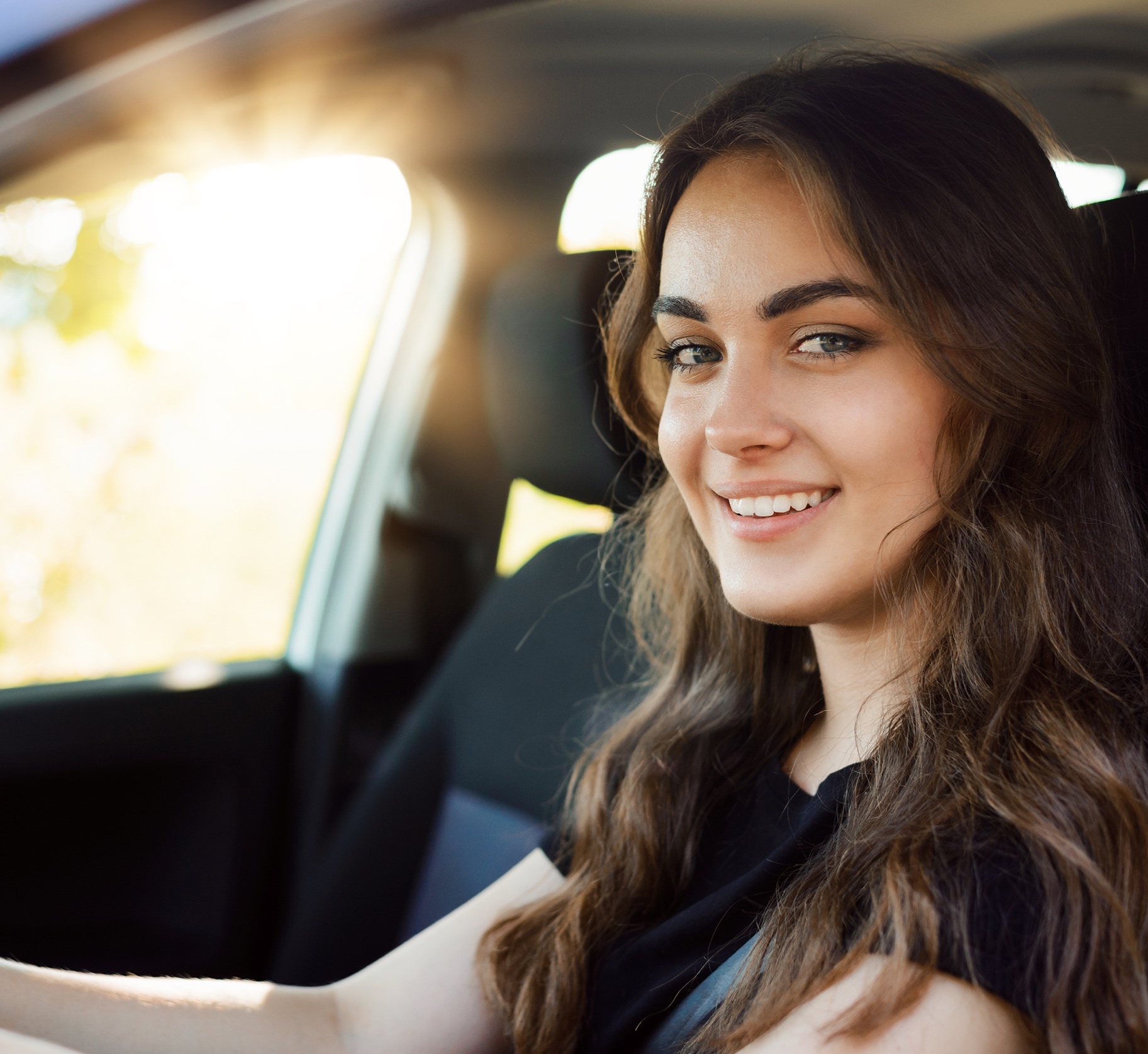 More Ways to Learn
FMCSA Lesson Handout (with QR code to download the Drive Safe Social Graphic)
FMCSA Teen Zone Page(www.fmcsa.dot.gov/TeenZone)
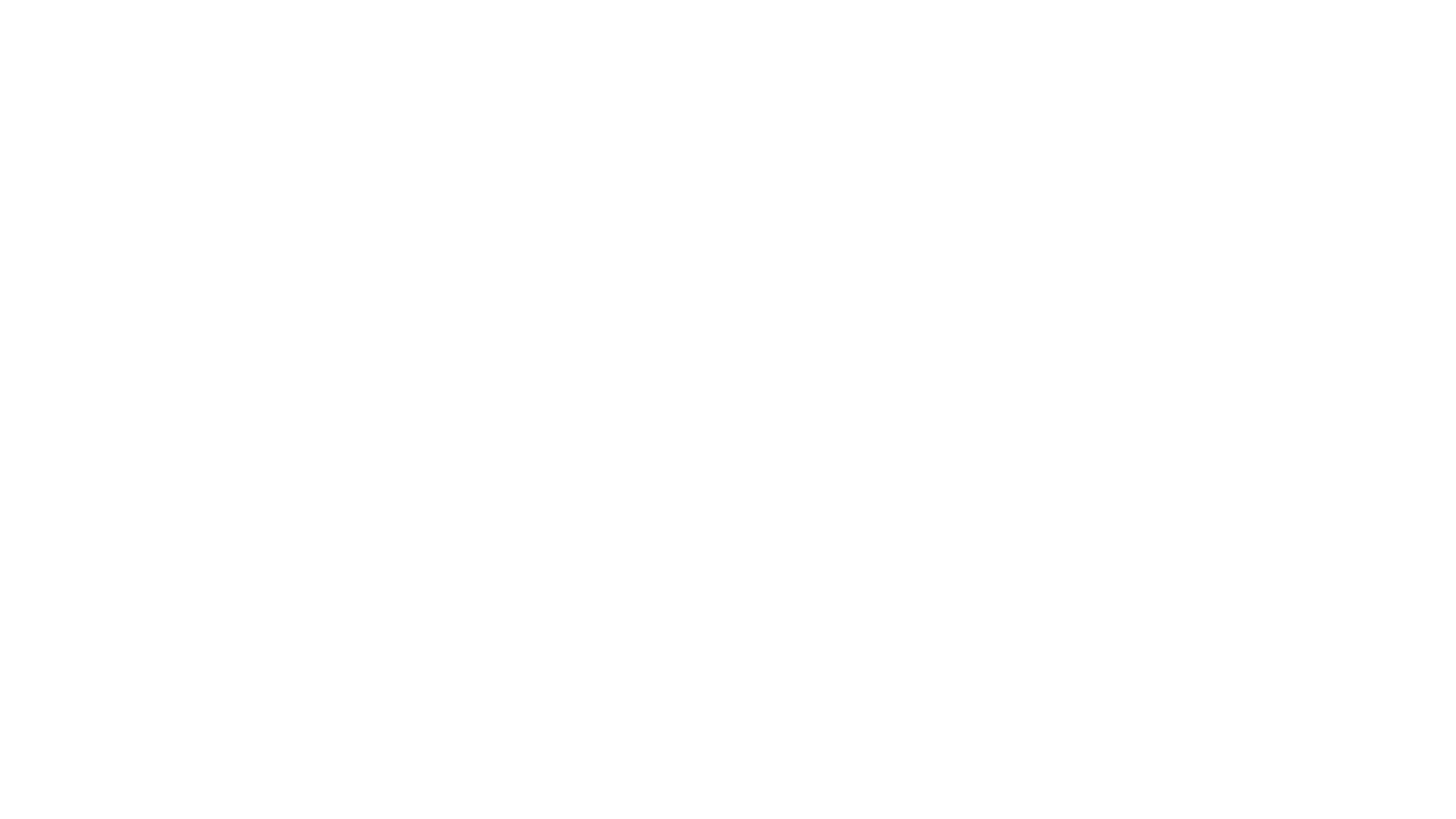 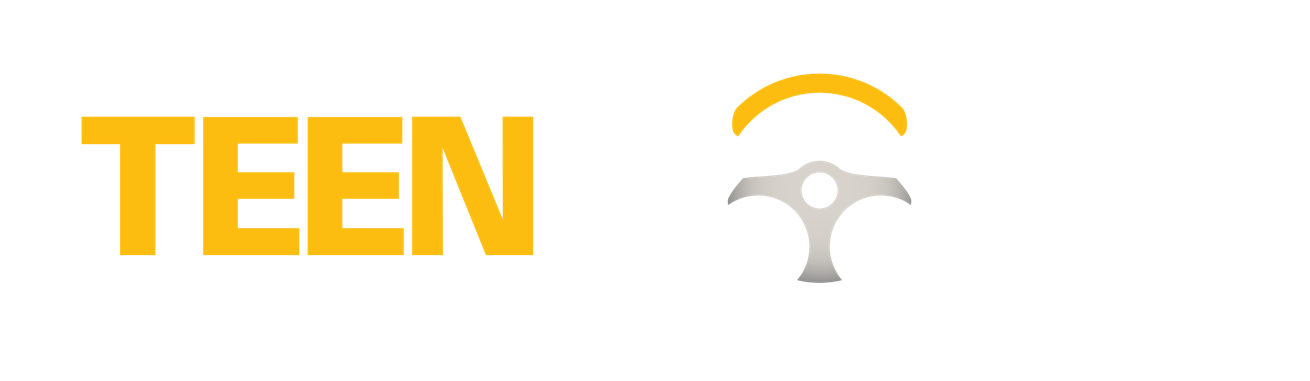 Safe Driving Around Large Trucks & Buses for Teen Drivers  |  23
Questions & Answers
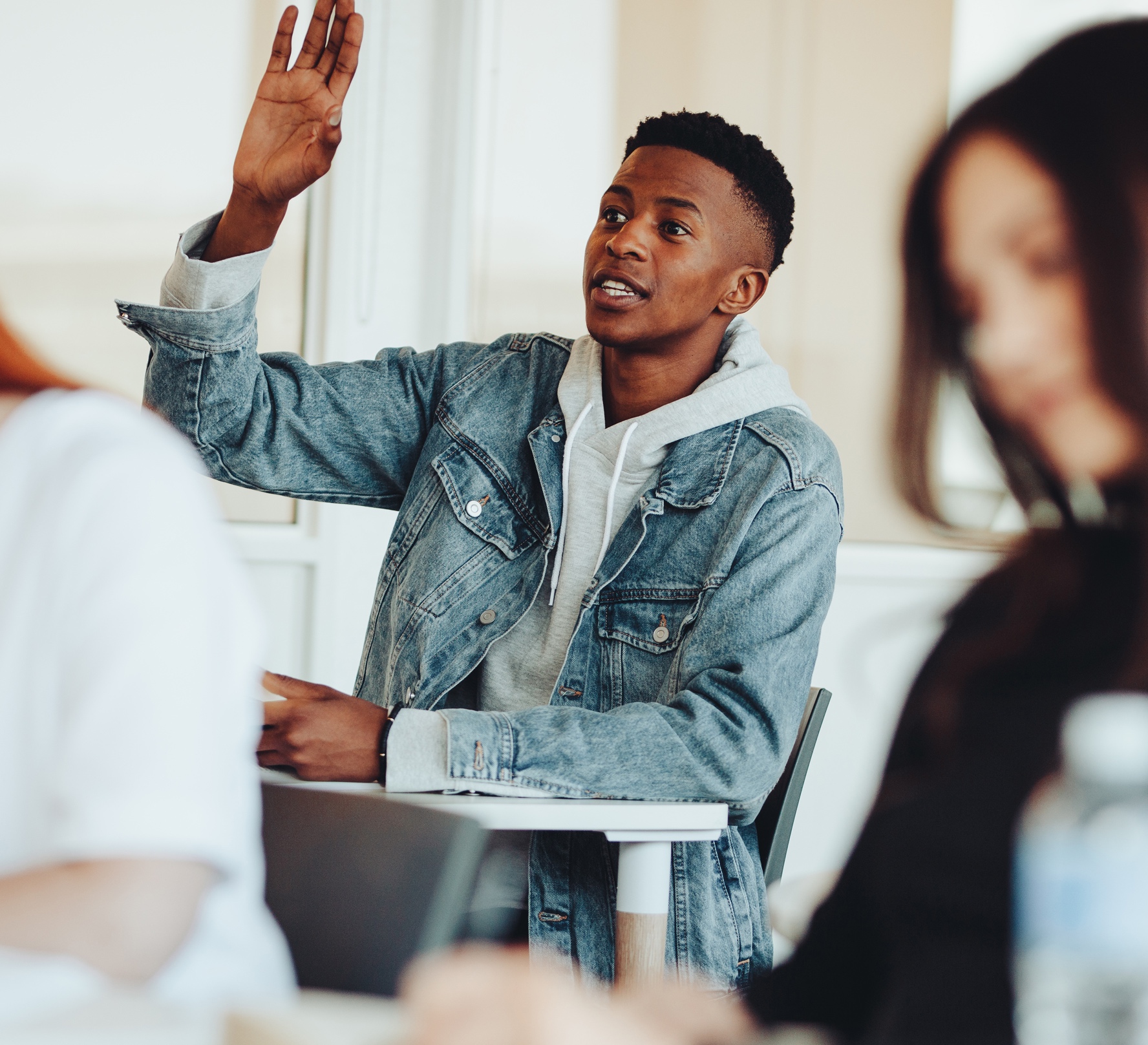 Questions & Answers
Anything need additional explanation?
Your questions
Share this information
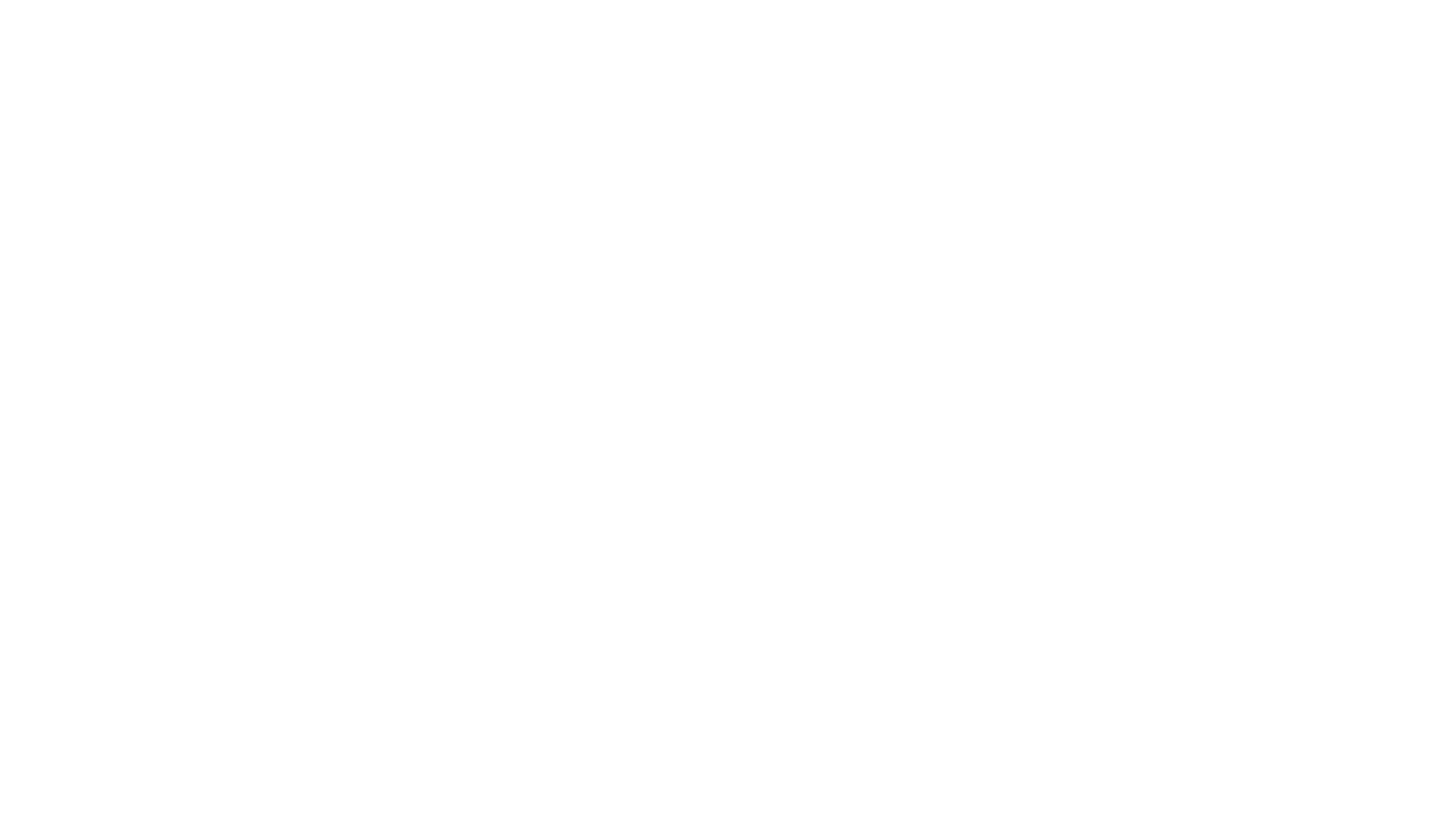 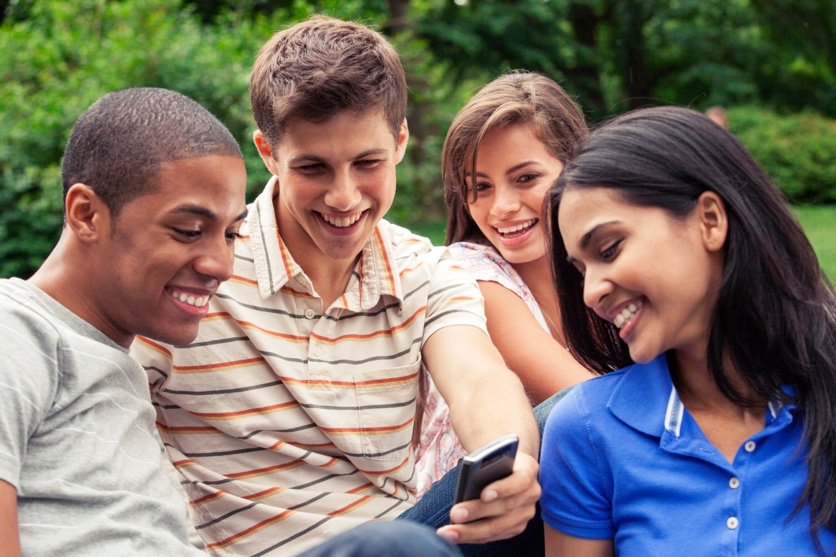 Safe Driving Around Large Trucks & Buses for Teen Drivers  |  25
Drive Safely!
www.fmcsa.dot.gov